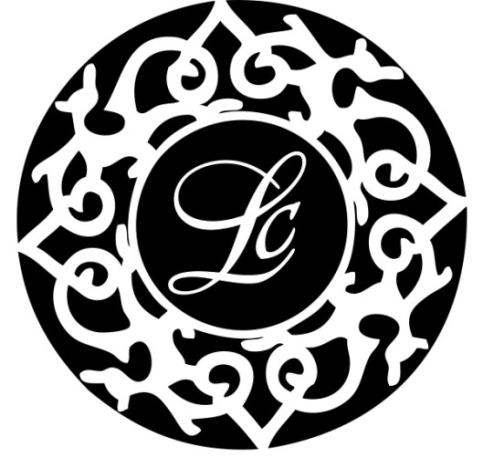 Louis Cardin
Fragrance that suites your mind and stimulates your body
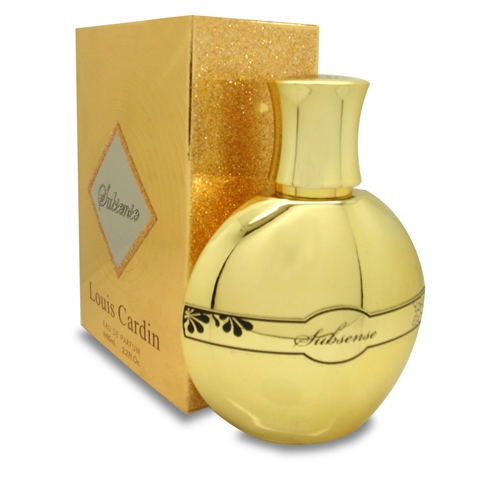 Brand Presentation
2016
1
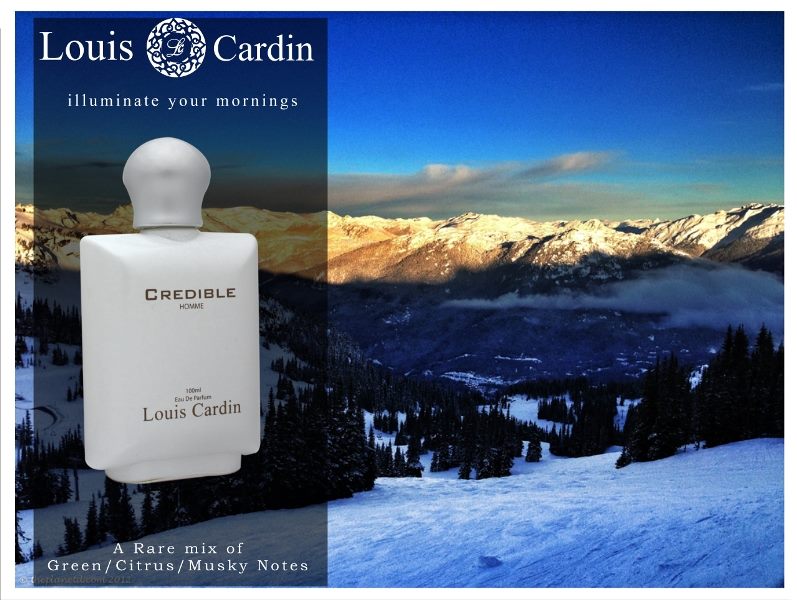 2
Fragrance that suites your mind and stimulates your body
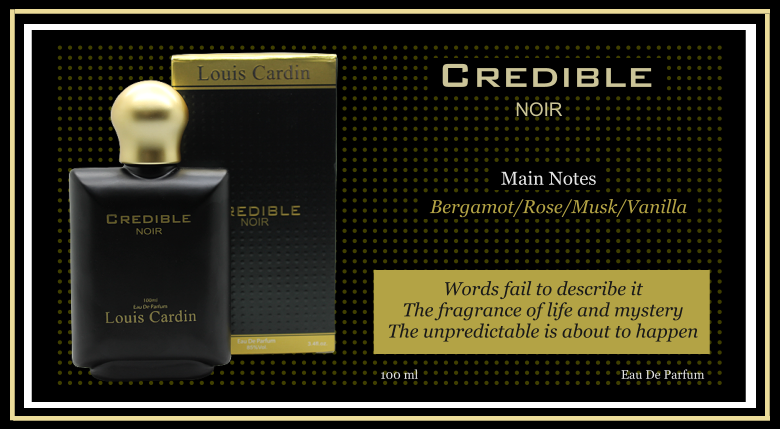 3
Fragrance that suites your mind and stimulates your body
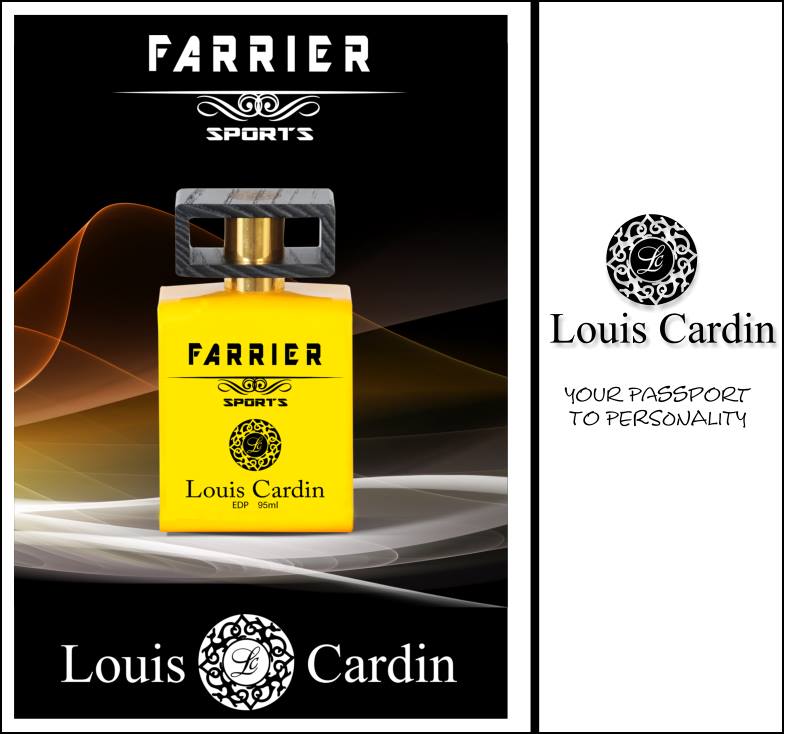 4
Fragrance that suites your mind and stimulates your body
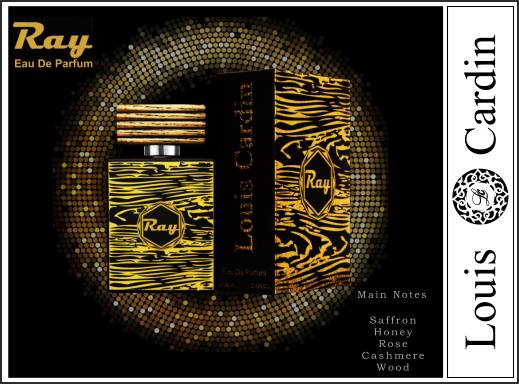 5
Fragrance that suites your mind and stimulates your body
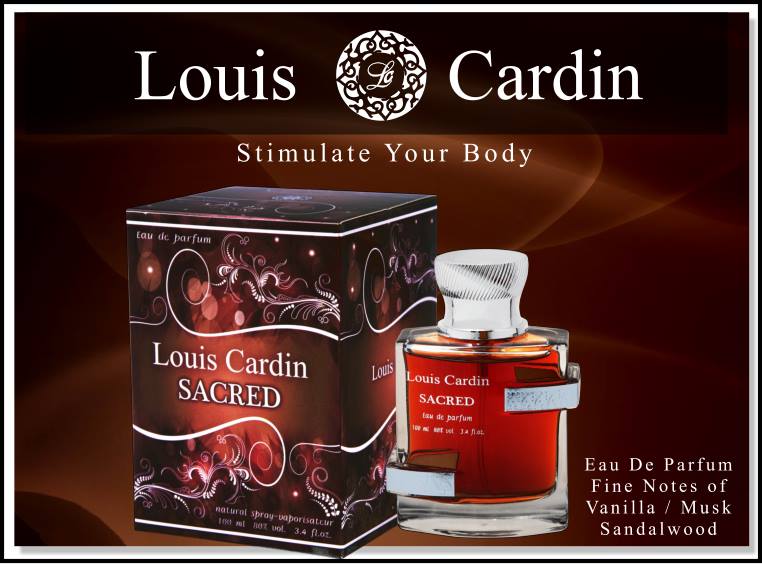 6
Fragrance that suites your mind and stimulates your body
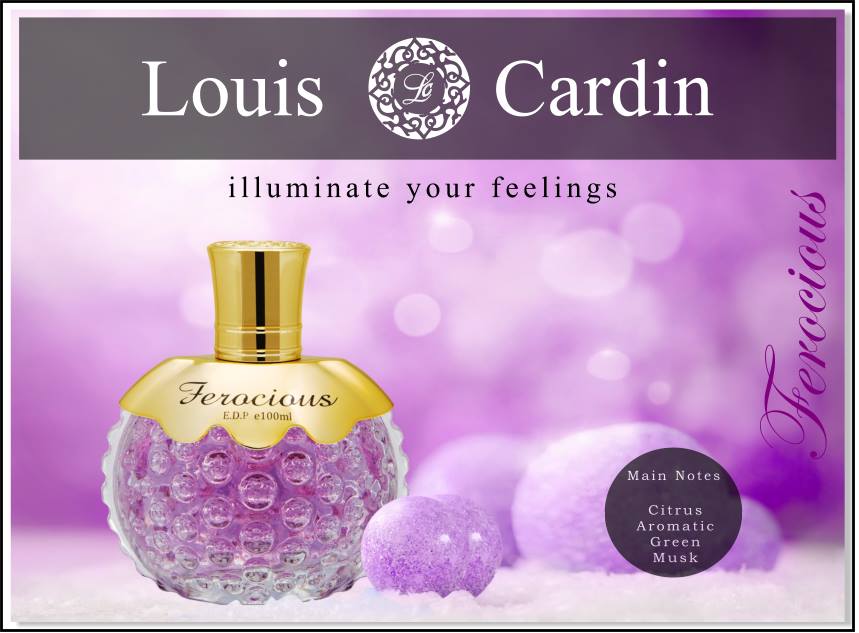 7
Fragrance that suites your mind and stimulates your body
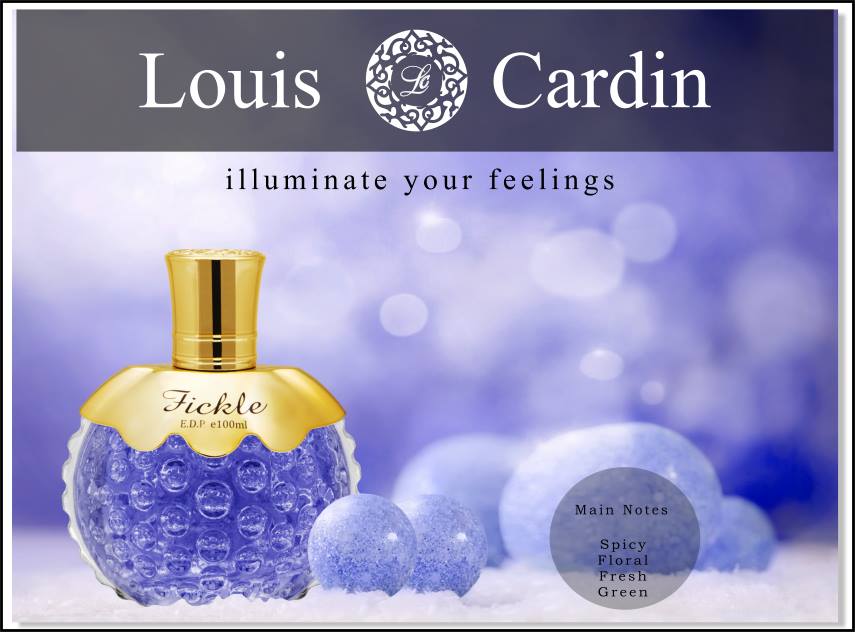 8
Fragrance that suites your mind and stimulates your body
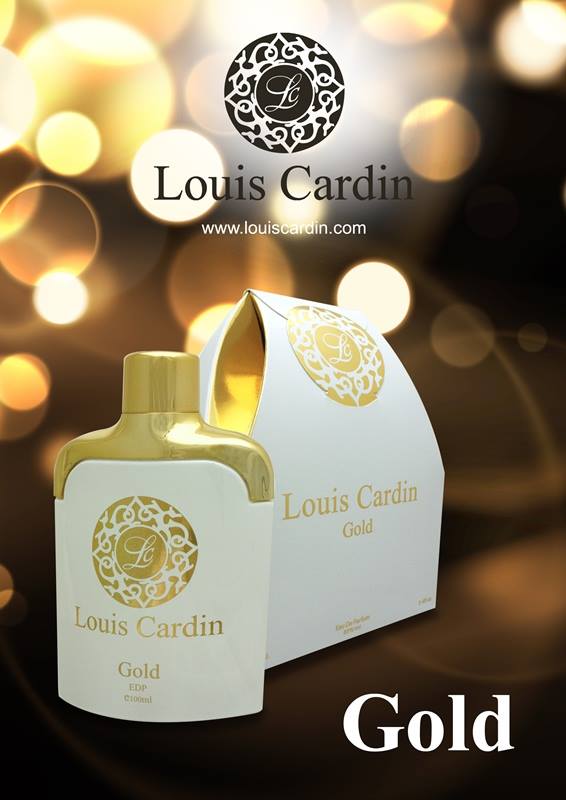 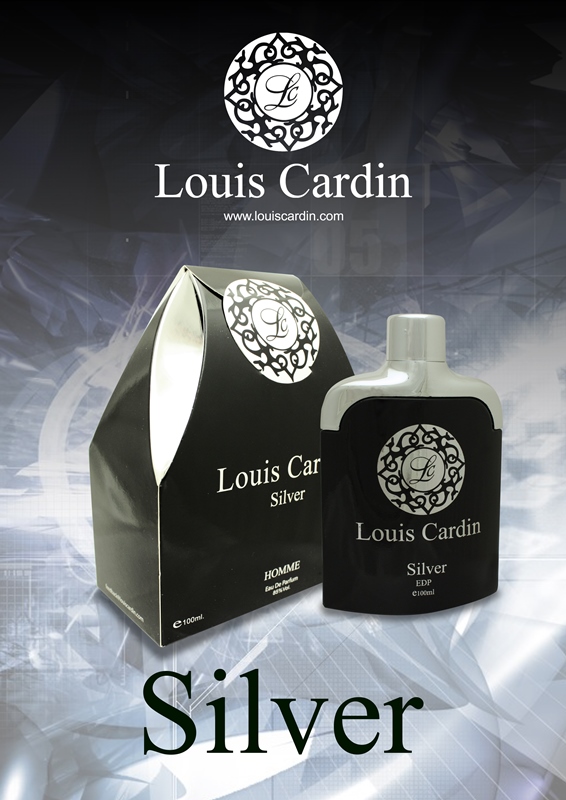 9
Fragrance that suites your mind and stimulates your body
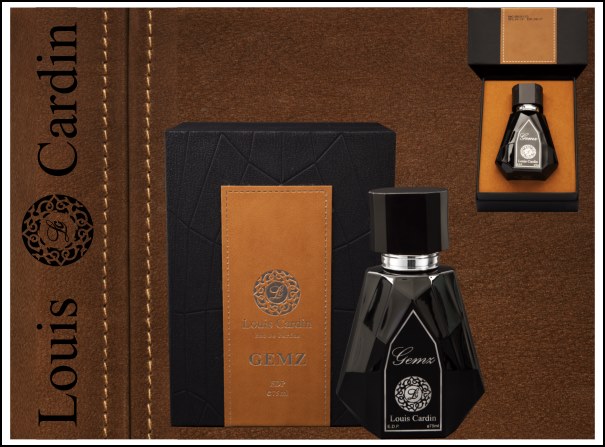 10
Fragrance that suites your mind and stimulates your body
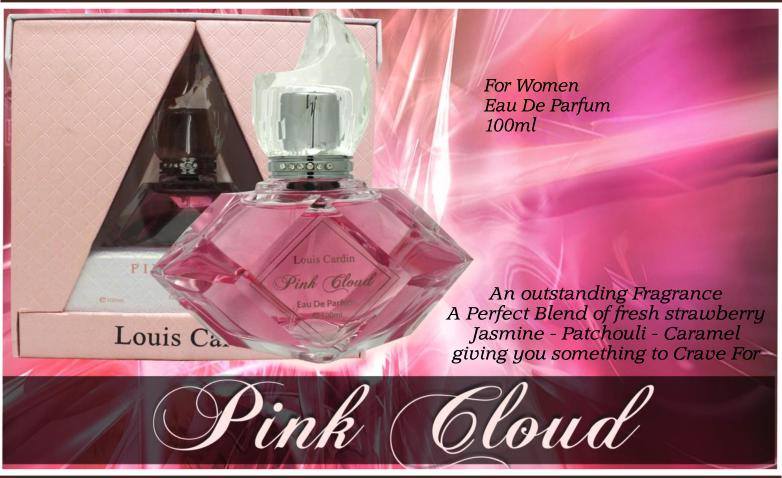 Fragrance that suites your mind and stimulates your body
11
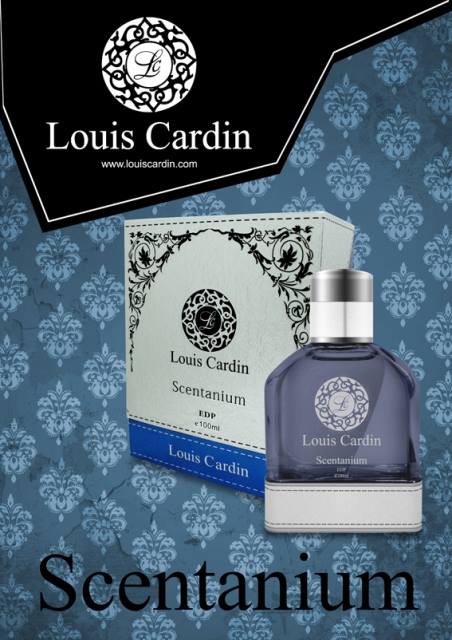 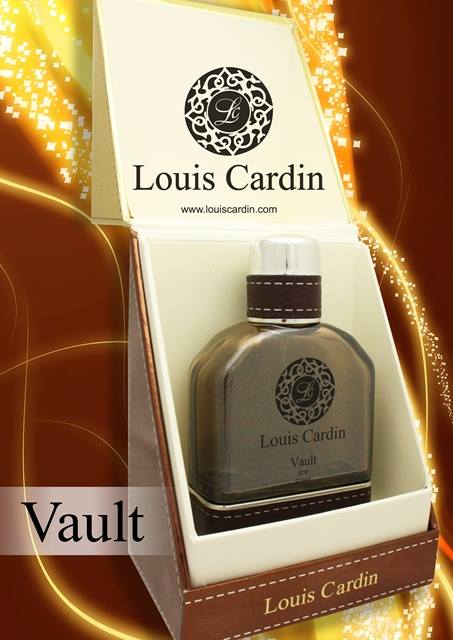 Fragrance that suites your mind and stimulates your body
12
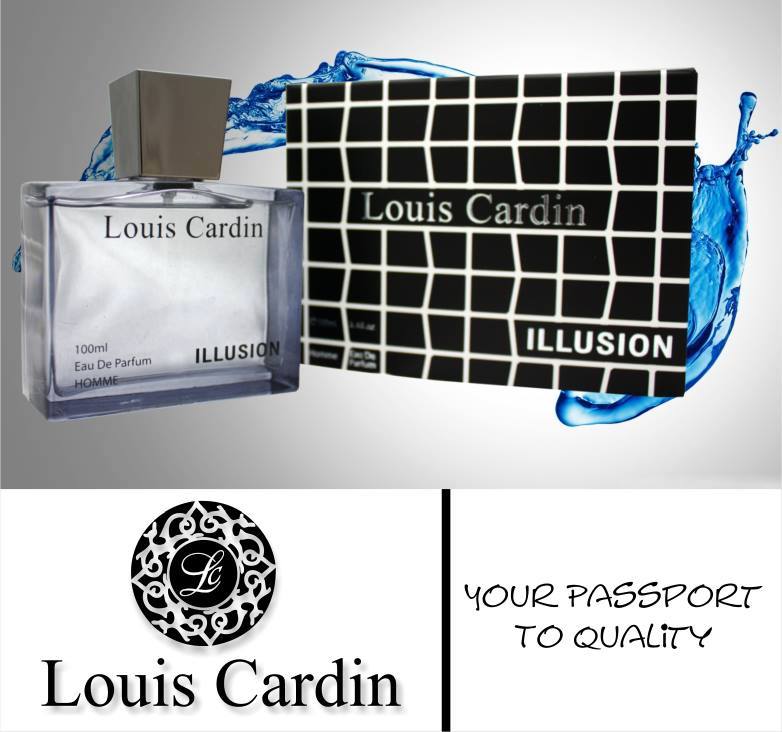 13
Fragrance that suites your mind and stimulates your body
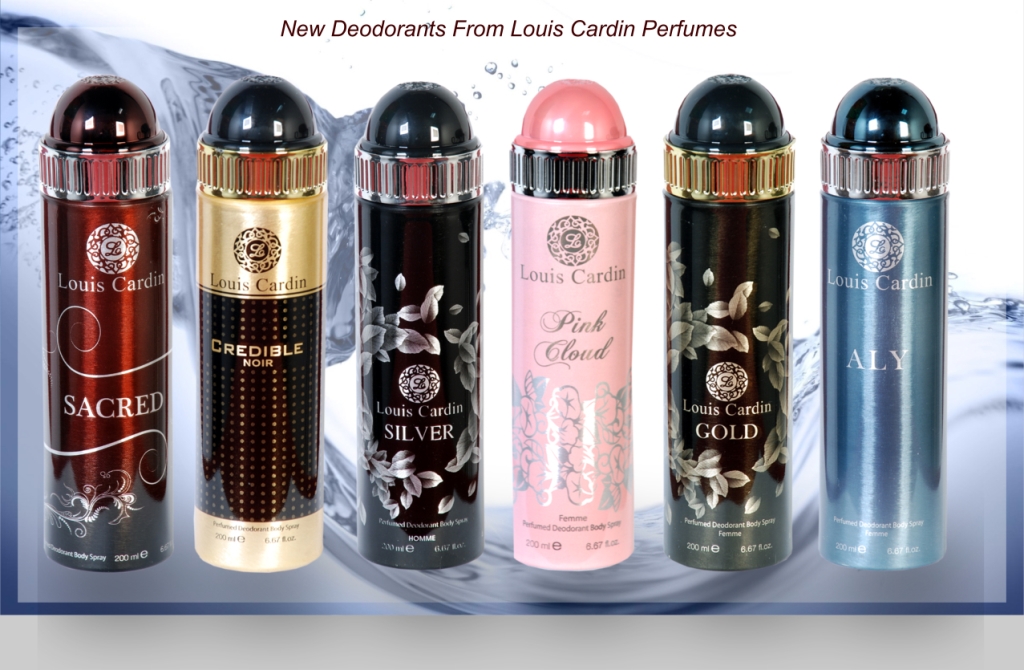 14
Fragrance that suites your mind and stimulates your body
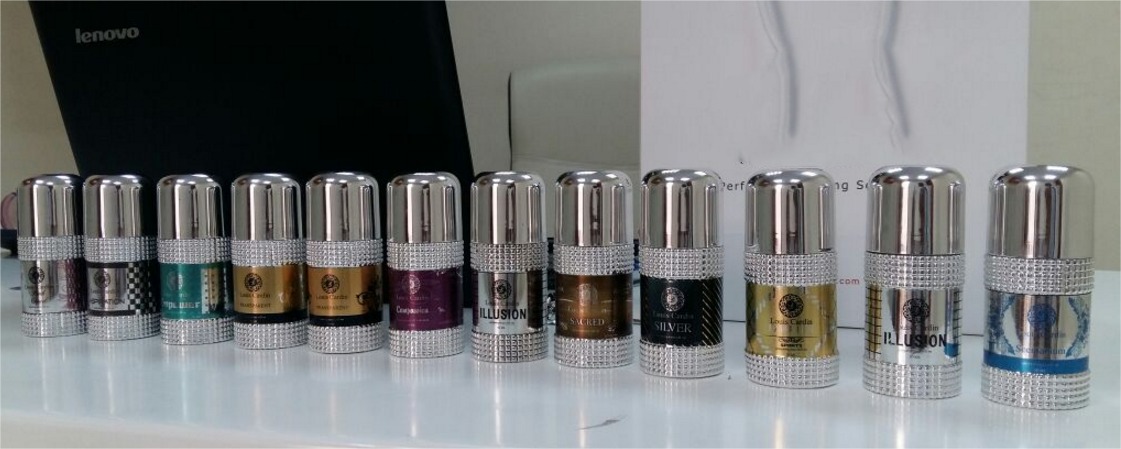 15
Fragrance that suites your mind and stimulates your body
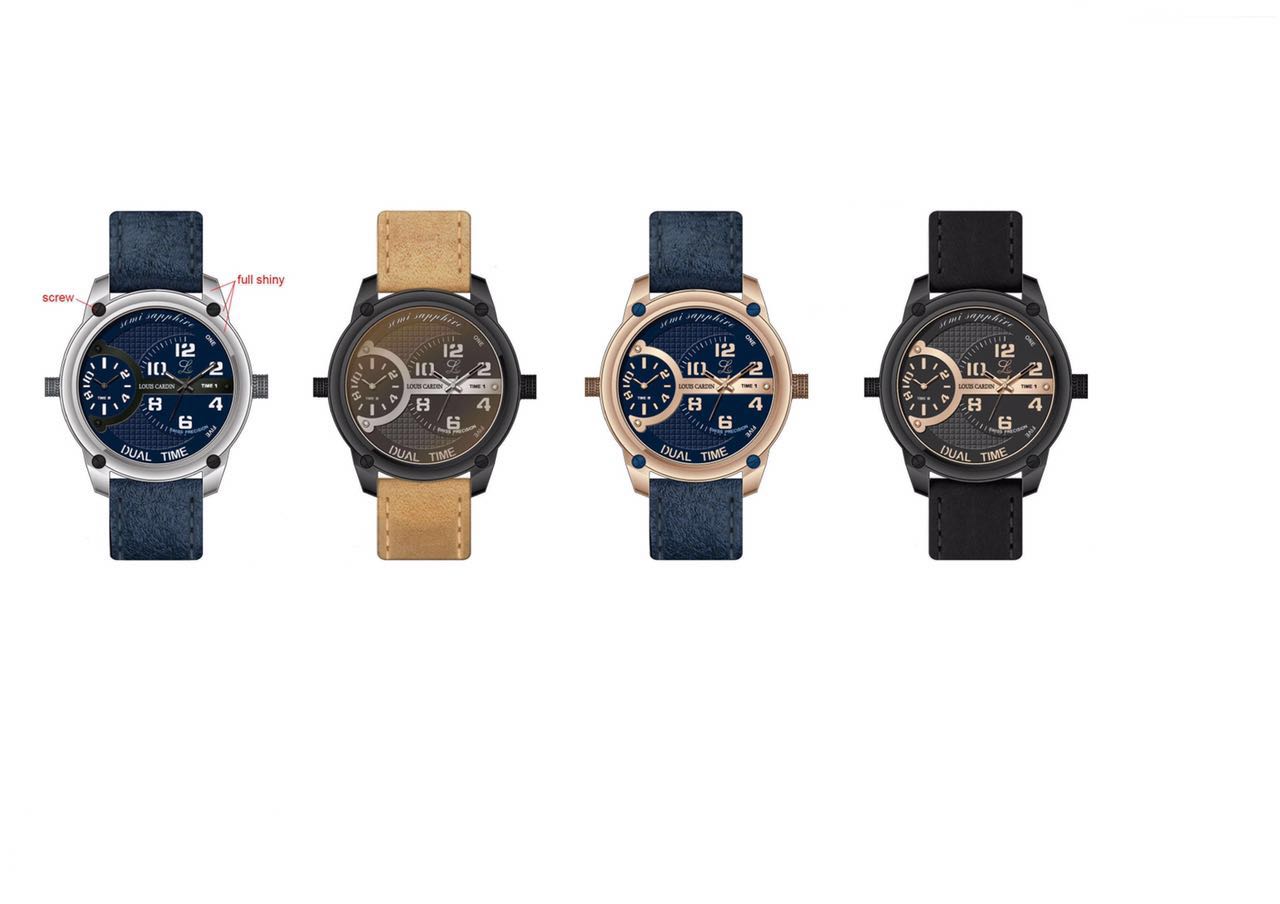 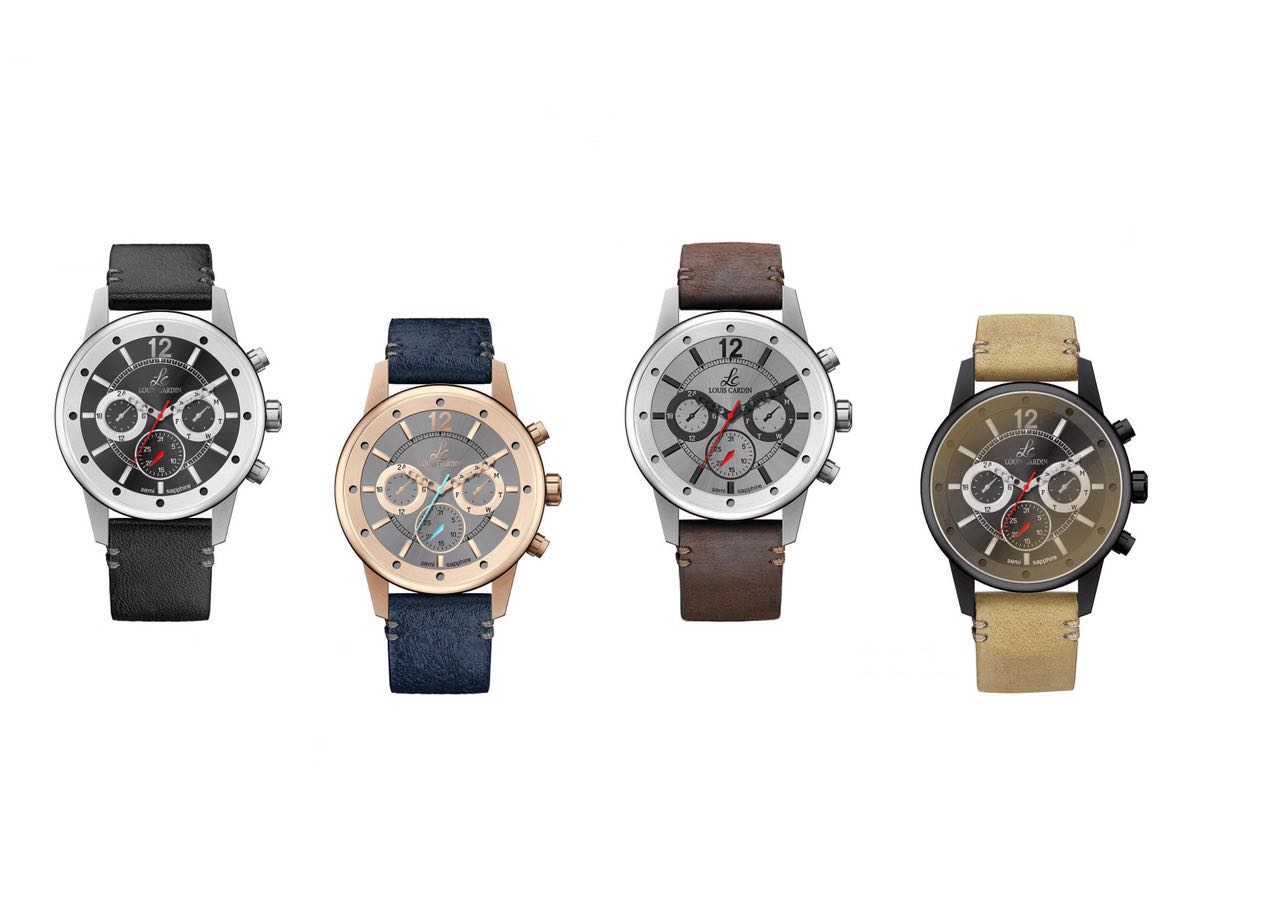 16
Fragrance that suites your mind and stimulates your body
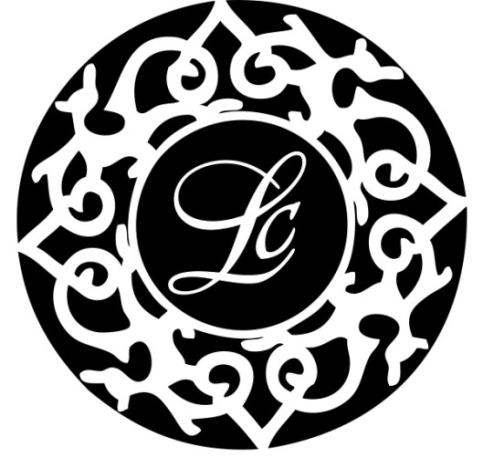 Louis Cardin
Fragrance that suites your mind and stimulates your body
“In an environment of constant change and spiraling complexity, it is becoming increasingly apparent that the traditional operating model, if not broken, is no longer fit for purpose.”
- Anastasia Economos, Co-Global Household and Personal Care Leader, Ernst & Young LLP (US)
17
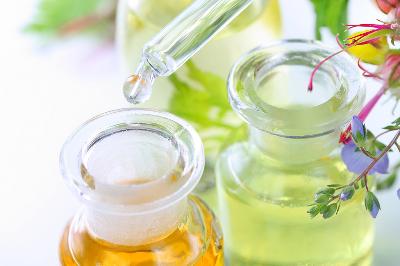 Personal Care Market Universe
Population 
Gross National Income  : US$ 
Currency 1 USD =  
Capital : 
Personal Category : Strong + Robust
Total Market Size is 2.50 Billion 
Personal Care comes in 2nd Spot – After Food & Beverages
High Consumer Confidence Index – Age 25 to 60
01-Aug-16
18
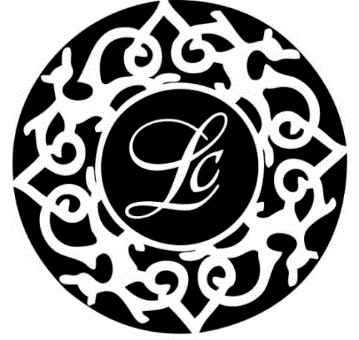 Back Ground
Louis Cardin is headed by a professional with over 40 years of experience in watch designing
Louis Cardin as a brand name is synonyms with high quality & aggressive pricing.

It is with this expertise that created a spark in the designer’s mind which prompted him to offer to the valued consumers.

A quality, no less than the finest in the world with pricing that are affordable to a common man.
19
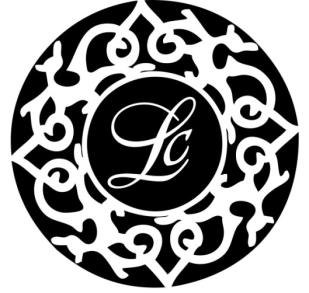 Brand Strategy
Launch Additional Variants in Eau De Parfum For Men
Increase Variants in Eau De Parfum for Women
Launch Talc/Powder by Feb 2016
Launch Roll-On Deo by Feb 2016
Launch Body Lotion by March 2016
Launch Face Cream by March 2016
20
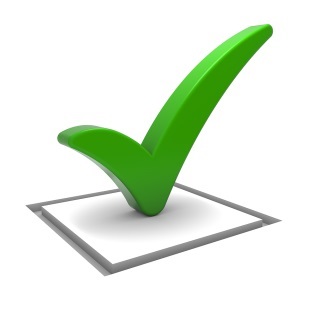 Strength
Brand Performing Well in 25 Countries
Ability to Perform Well in Most Competitive Environments
Creative Fragrances
Long Lasting & Diffusive
Reasonably Priced
Quick Acceptance of the Brand
Blends well with Local & Floating Population
21
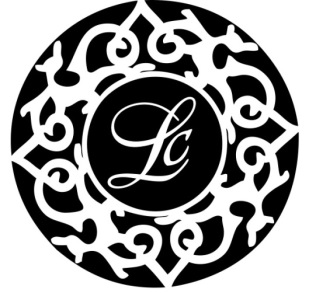 Product Range
Eau De Parfum For Men 100ml
Eau De Parfum For Women 100ml
Perfumed Deodorant Sprays 200ml
Deodorant Roll-On 50ml
Deodorant Talc 125gm / 250gm
Body Lotion 125ml / 250ml
Body Cream 60ml / 120 ml
22
Masstige
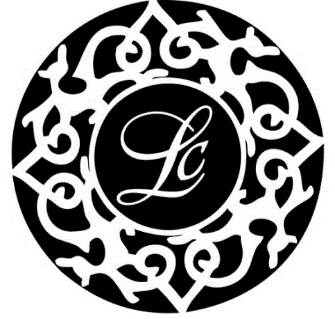 Consumer Profiles
Prestige factor rules !
Packaging Sense
Seek Premium Appeal
Superior Fragrance
Seeks Style
POS Treatment
23
Louis Cardin - The Brand
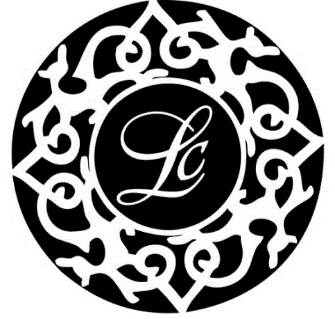 AMONG THE TOP THREE PERFUME BRANDS IN THE UAE
THE FASTEST GROWING BRAND IN THE UAE
CREATED A NEW NICHE IN THE PERFUME INDUSTRY
WILL BE AVAILABLE IN THE QATAR DUTY FREE IN THE NEXT COUPLE OF MONTHS
VIBRANT PACKING AND SUPERRIOR LONG LASTING FRAGRANCE
THE ONLY BRAND IN THE MASS MARKET WHERE 50 % OF SALES ARE FROM NORMAL PACKS
24
Perfumery - Brand Identities
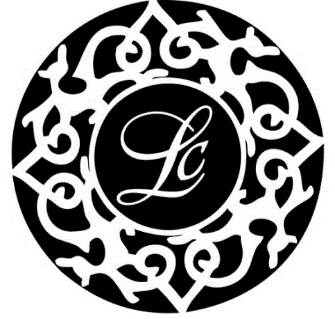 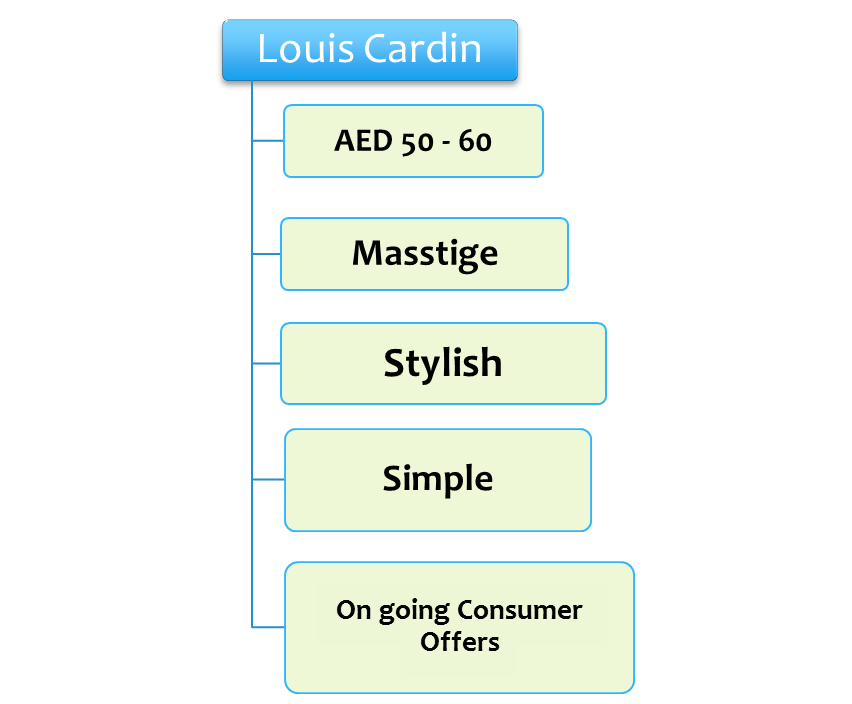 25
Louis Cardin Identities
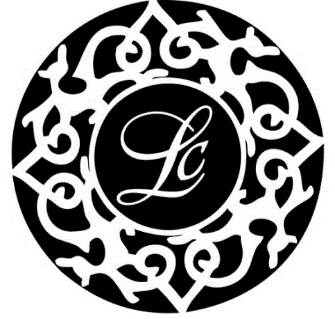 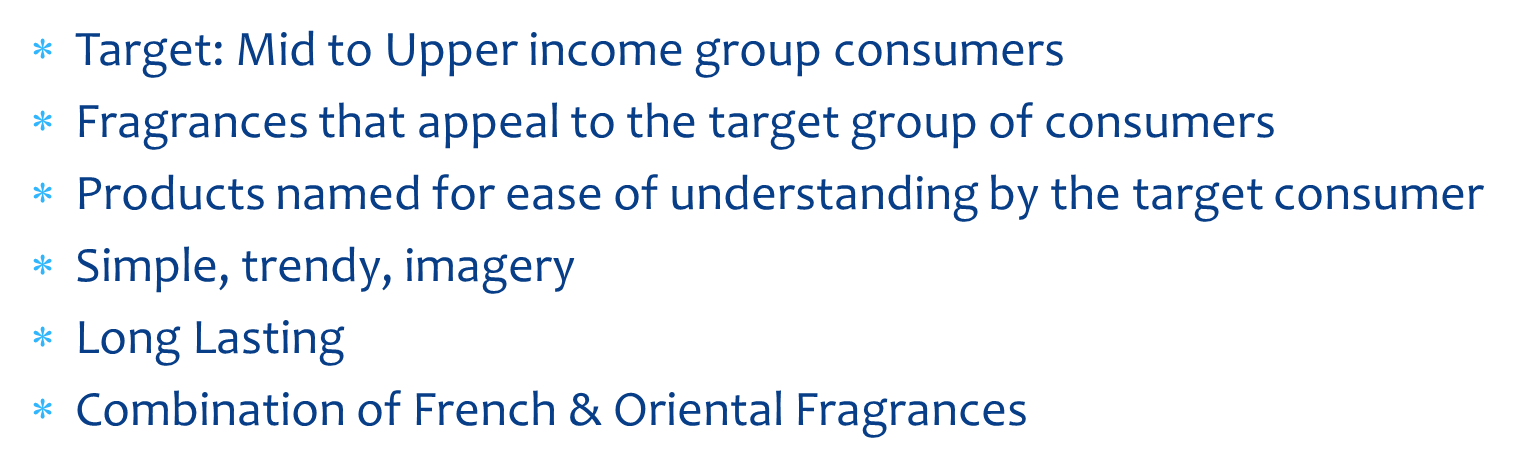 26
Current Market Scenario
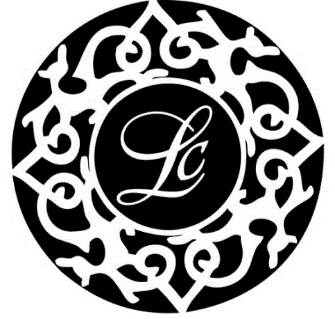 Highly Overcrowded Category
Lack of Physical Space in Segment
Cost of Entry is Extremely High & Time Consuming
Competition Extremely Active
RSP US$ 15/- & above a good niche in current market  positioning Catering to Consumers looking for high Quality Perfumes at Affordable Prices
Highly Promotion Driven Category For Mass Market Perfumes where there exists no brand loyalty whatsoever
Consumers looking for a better product in terms of Quality & Respectability are willing to pay a premium price
27
Market Activities / Investment Plans
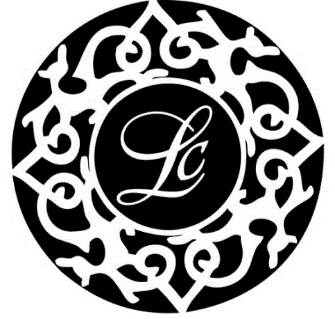 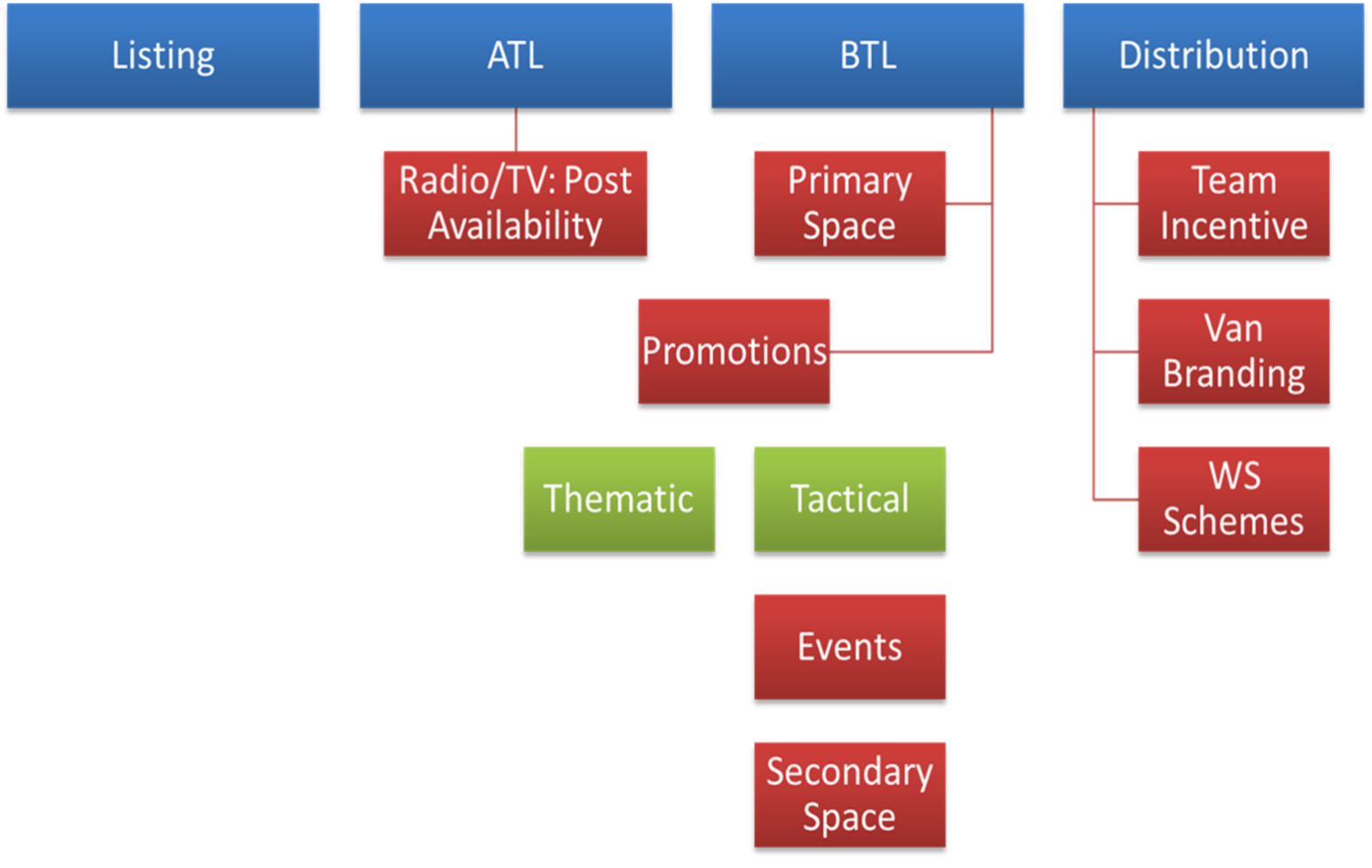 28
Price Comparison
Louis Cardin 59.00 AED

Others 39 ~ 28.50 AED

1 USD = 3.67 AED
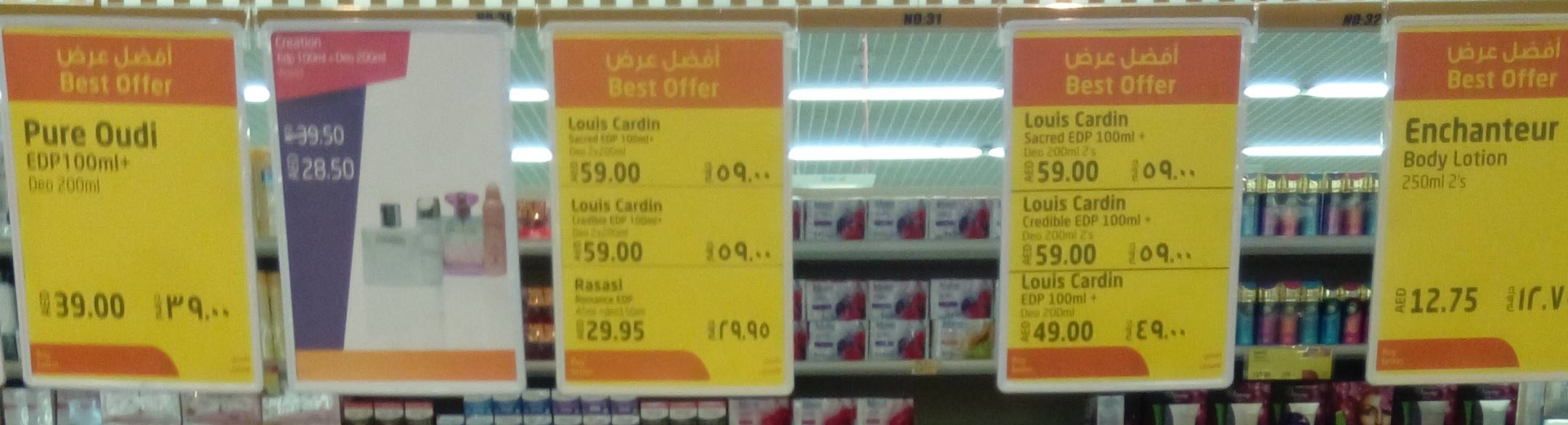 29
Brand Positioning
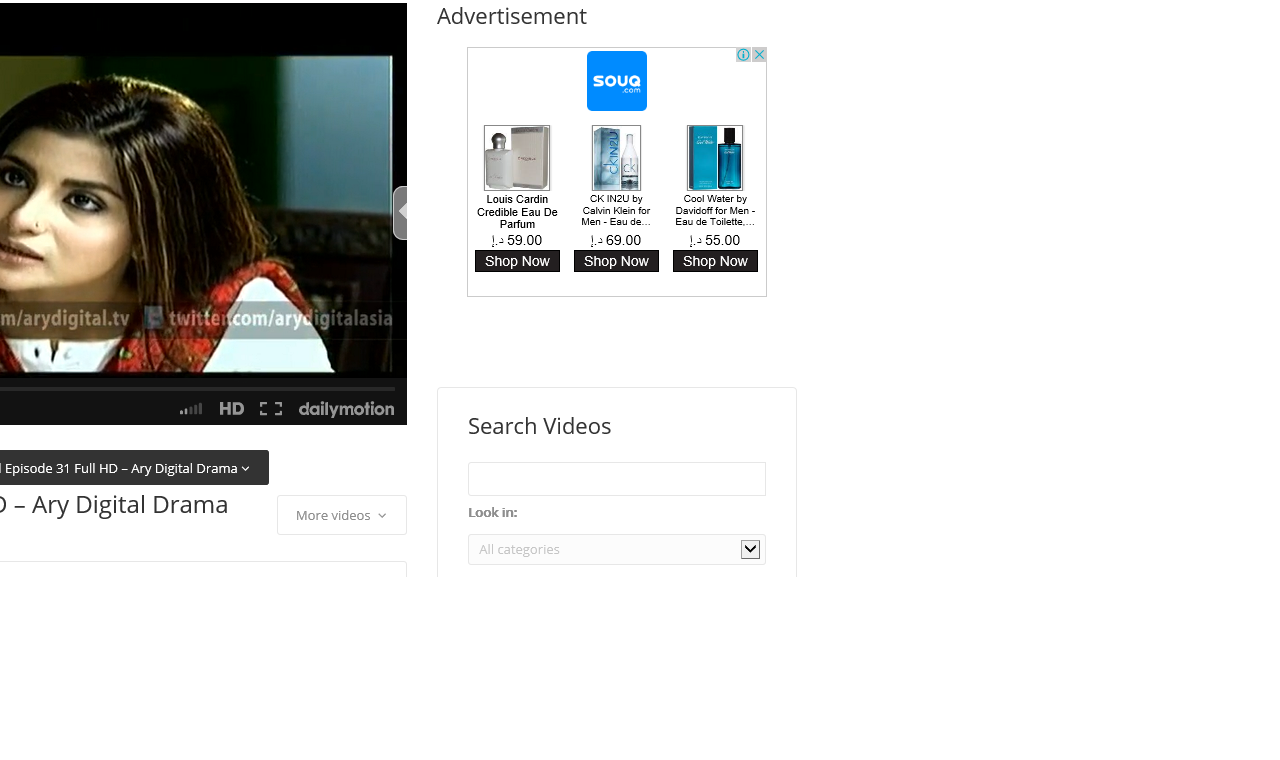 30
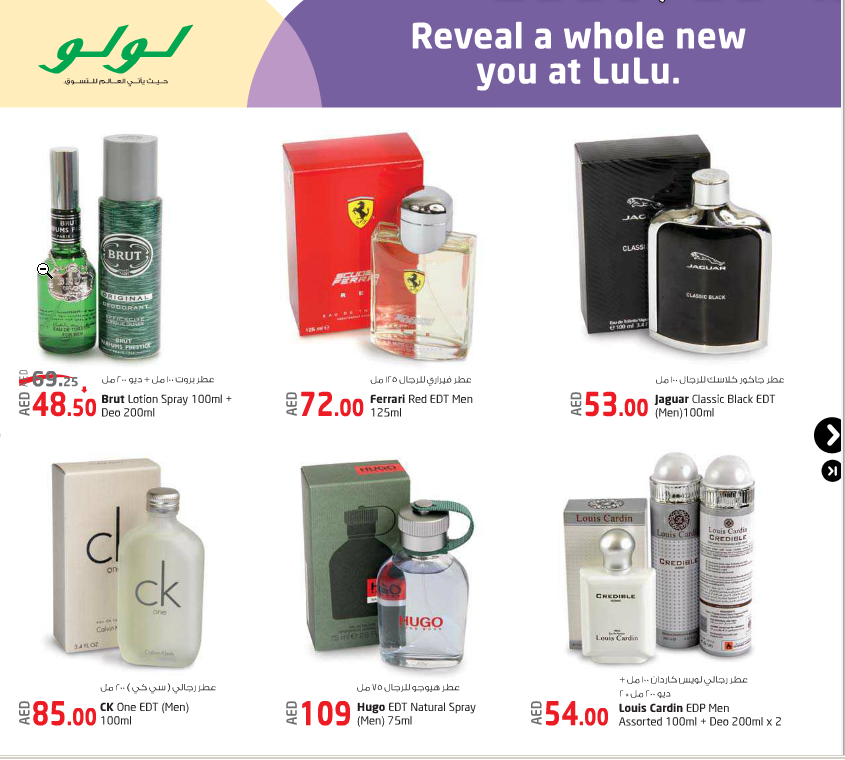 Brand Positioning
31
UAE Market share
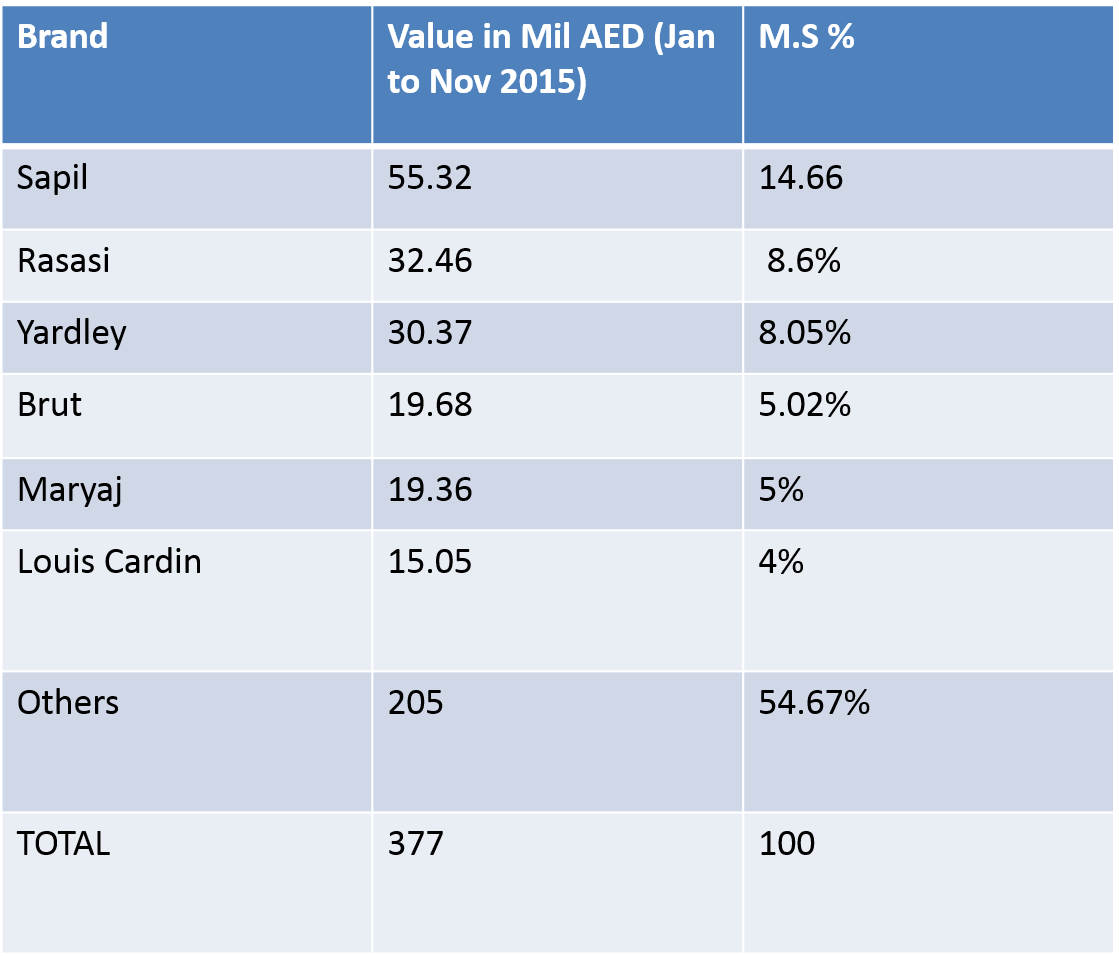 40 year old
40 year old
200 year old
100 year old
40 year old
2 year old
32
Europe Quality Award
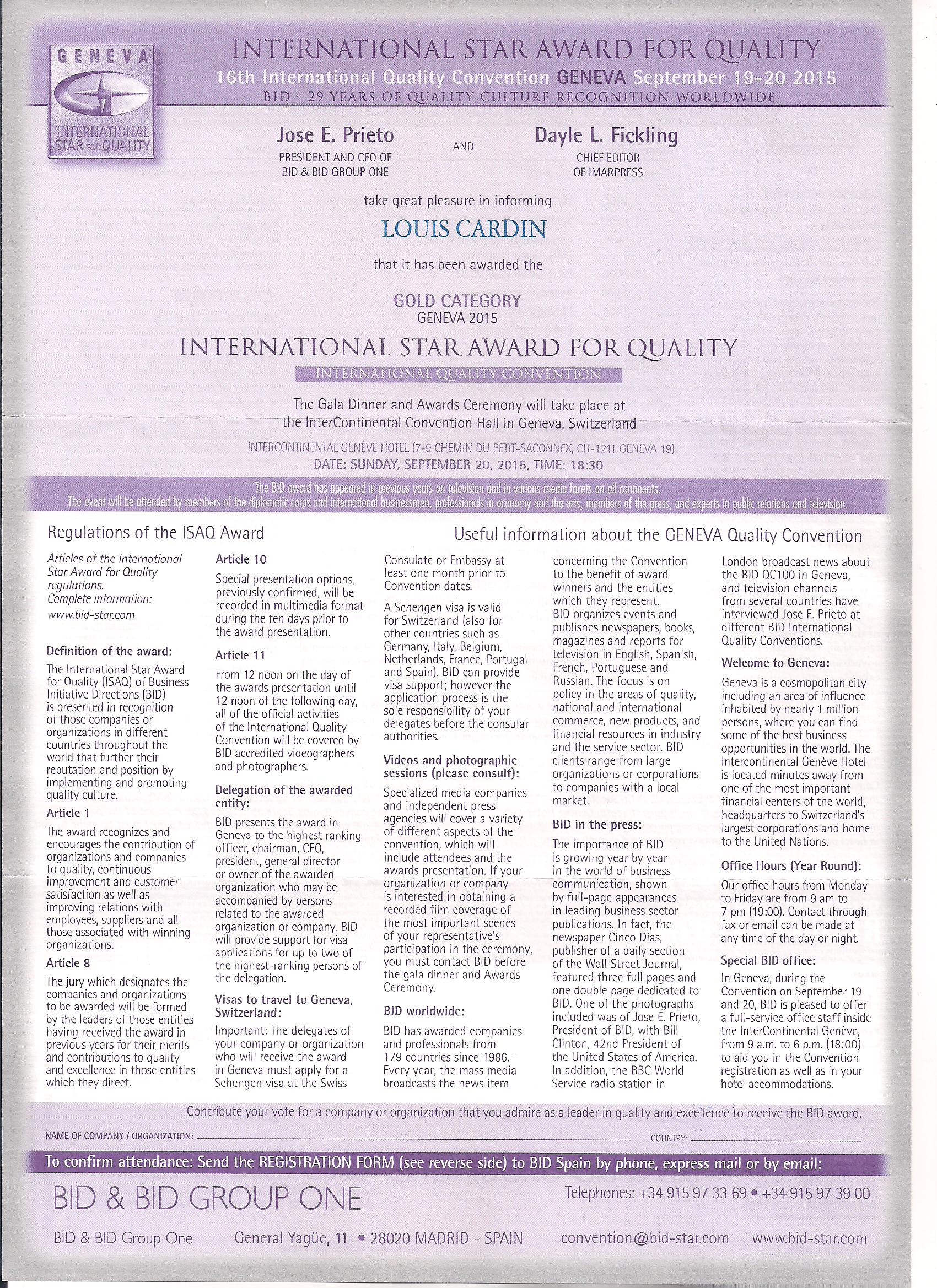 01-Aug-16
33
GMP Certification
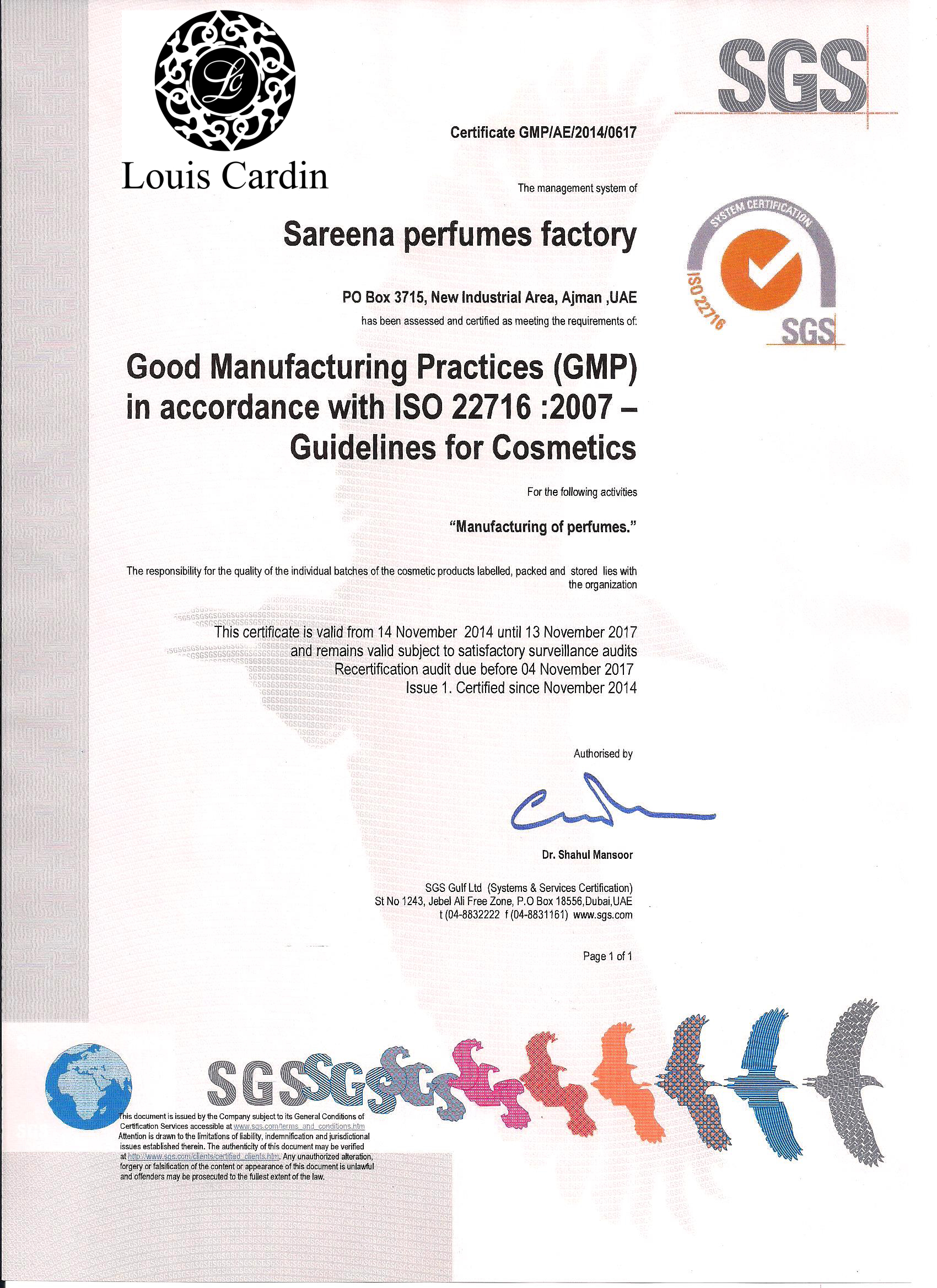 01-Aug-16
34
Louis Cardin Russia
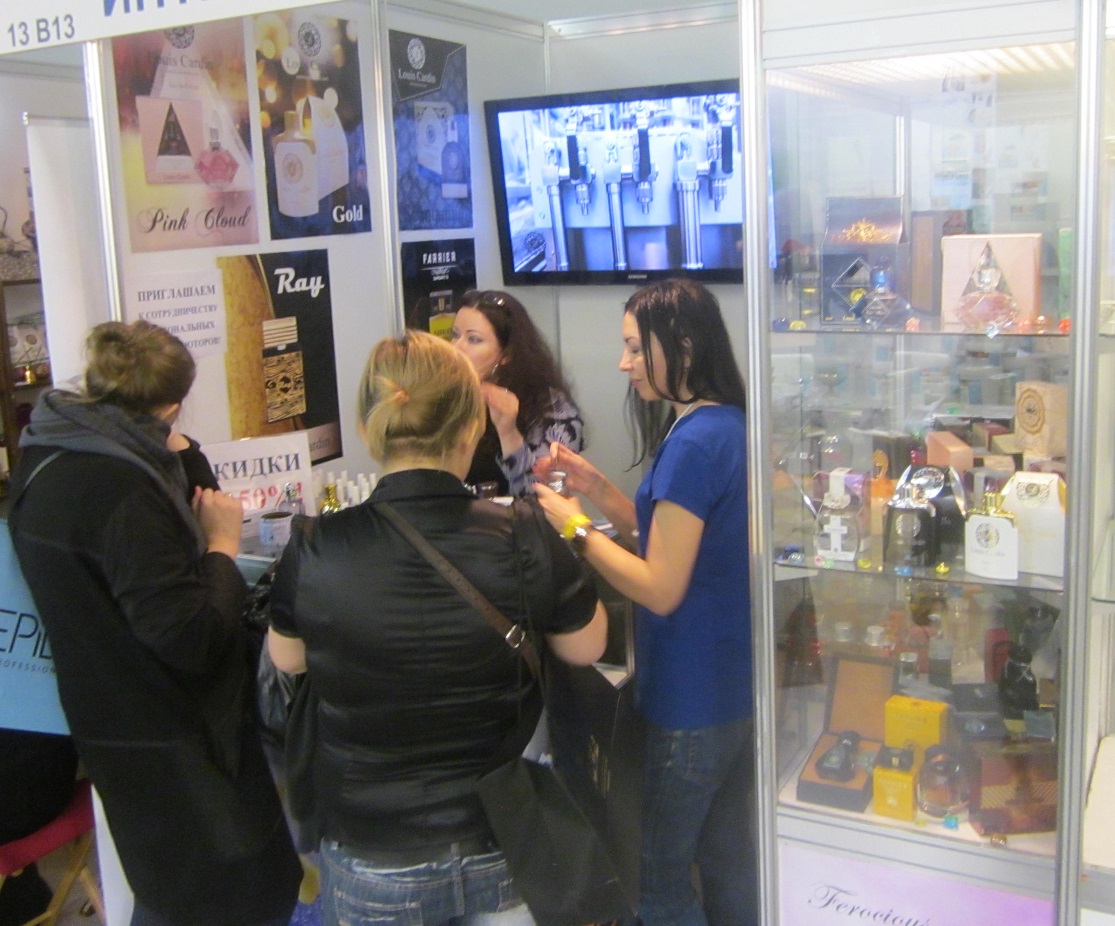 35
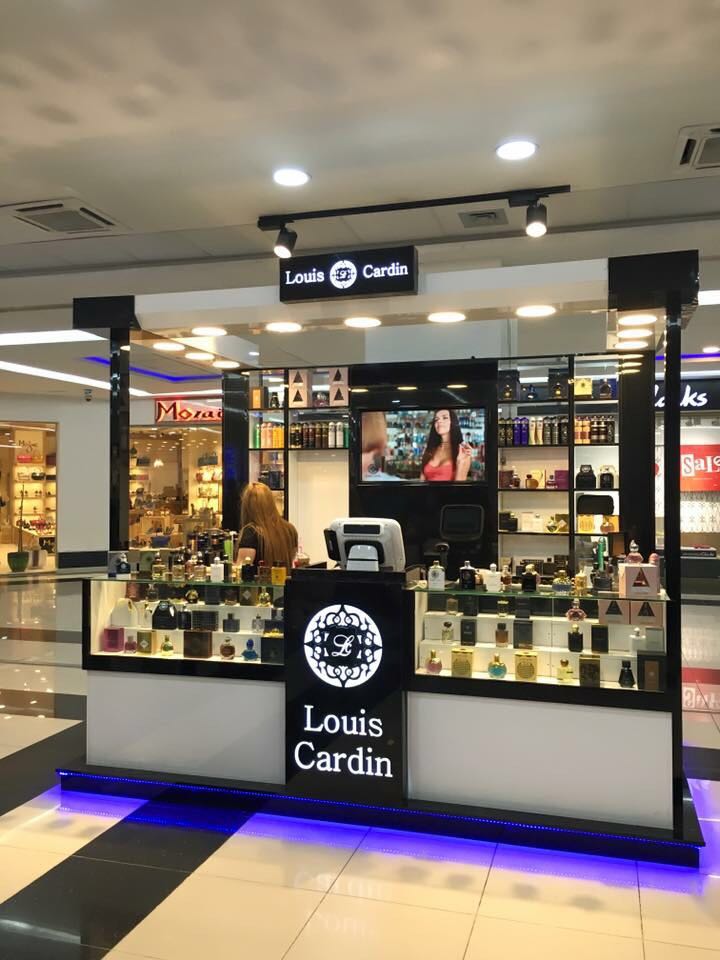 IRAQ
36
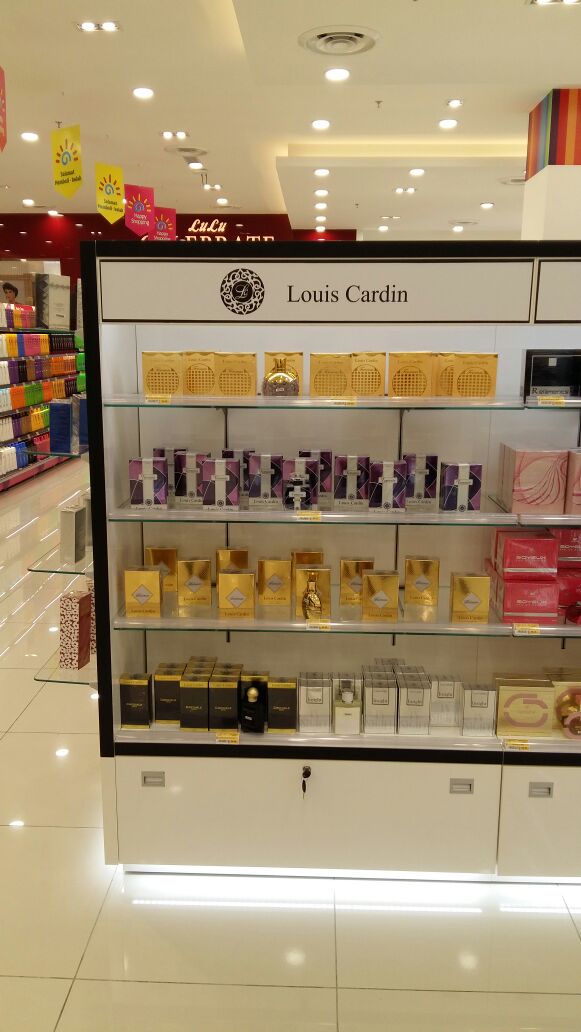 MALAYSIA
37
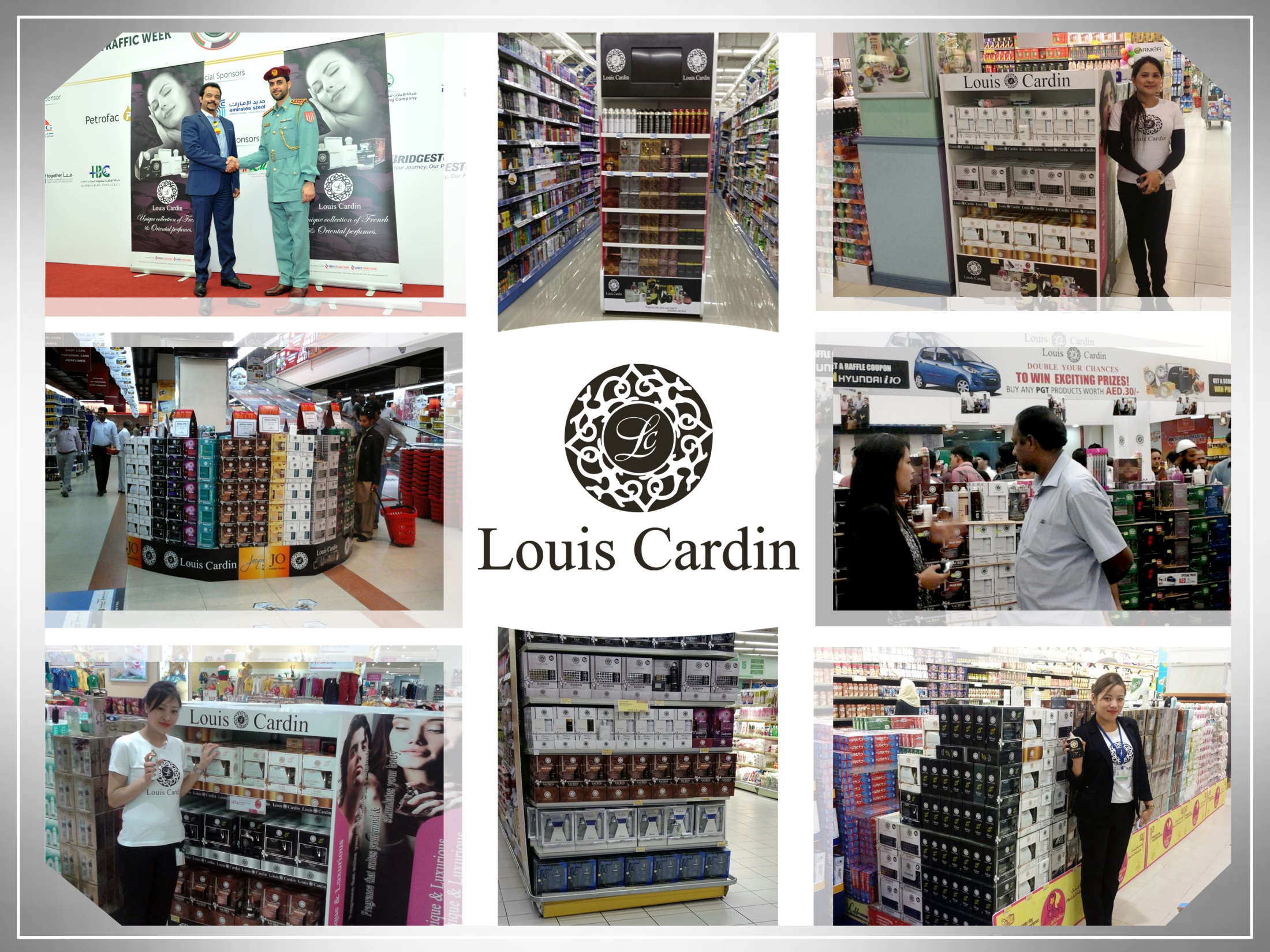 Retail Activations
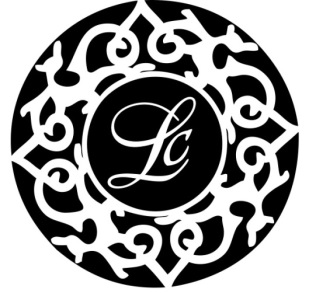 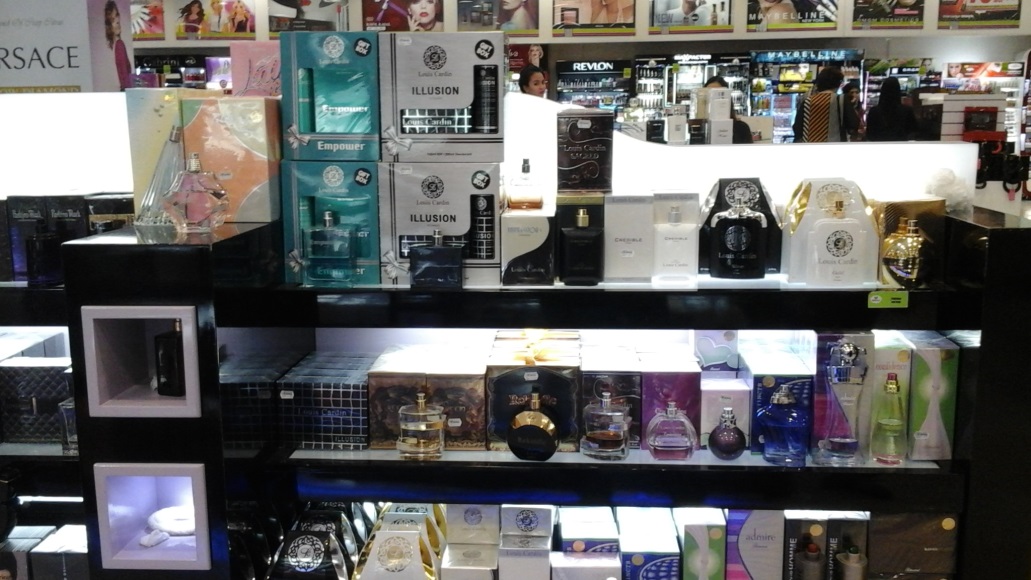 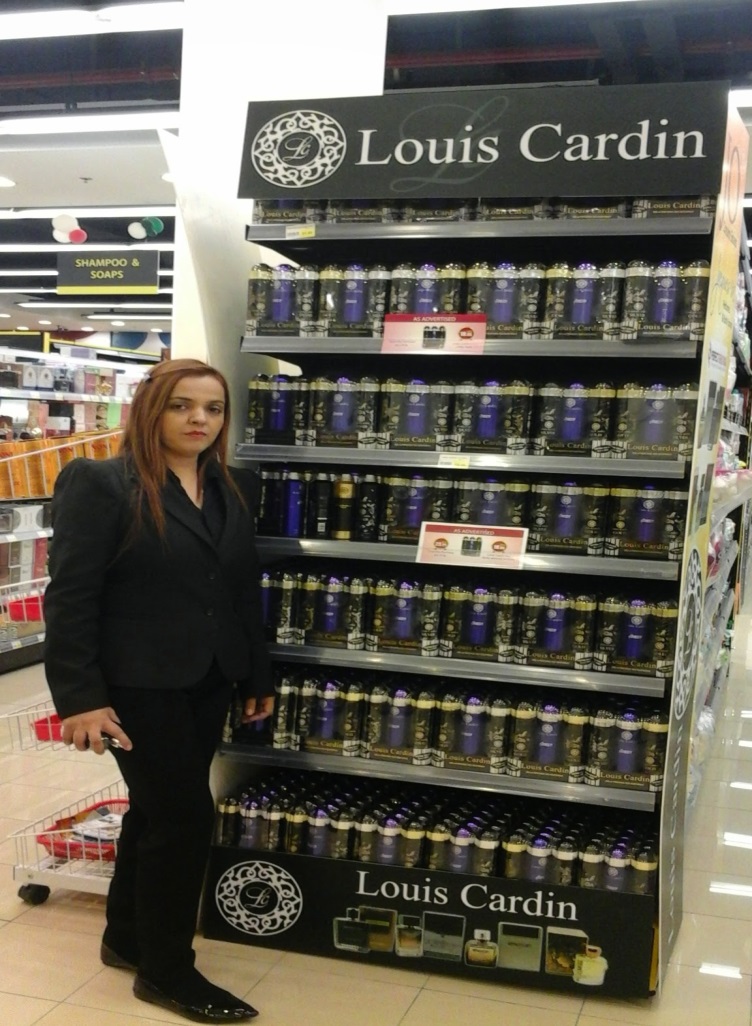 01-Aug-16
Louis Cardin – Sri Lanka
38
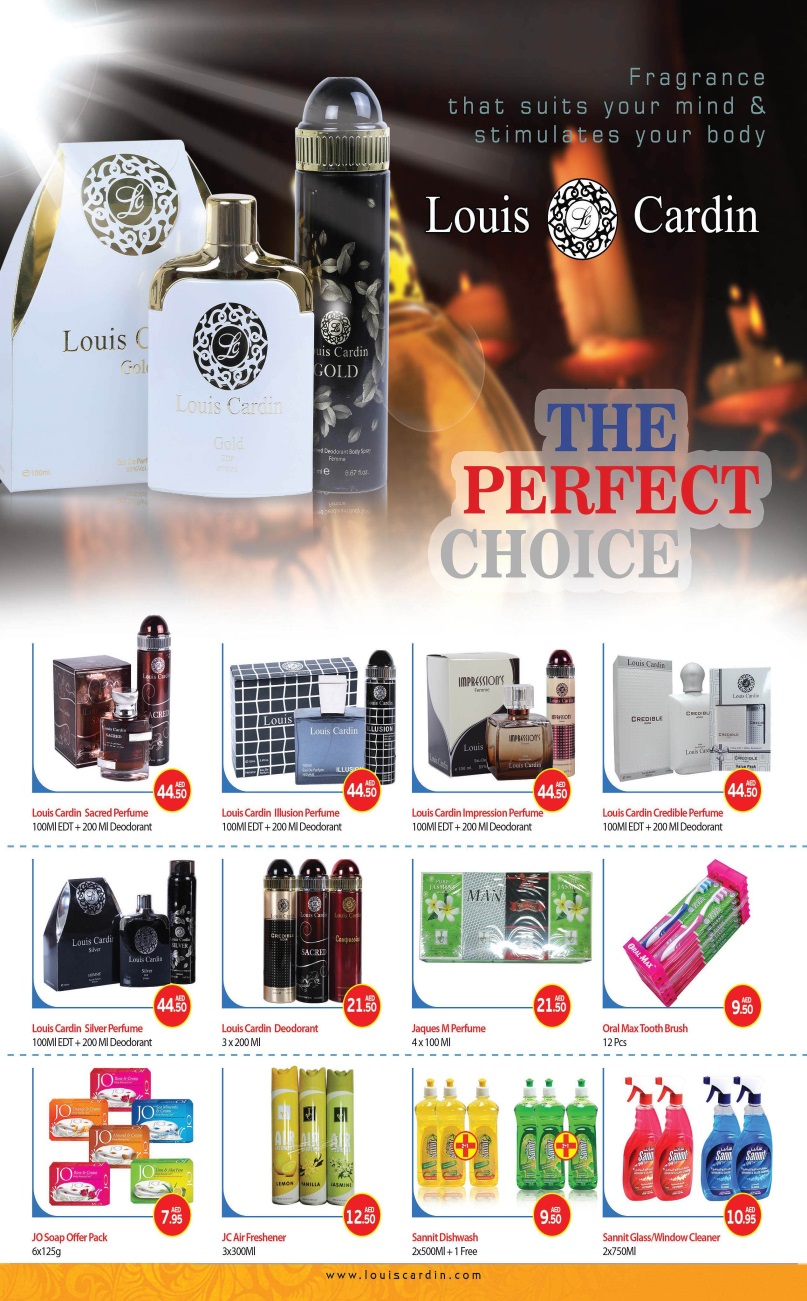 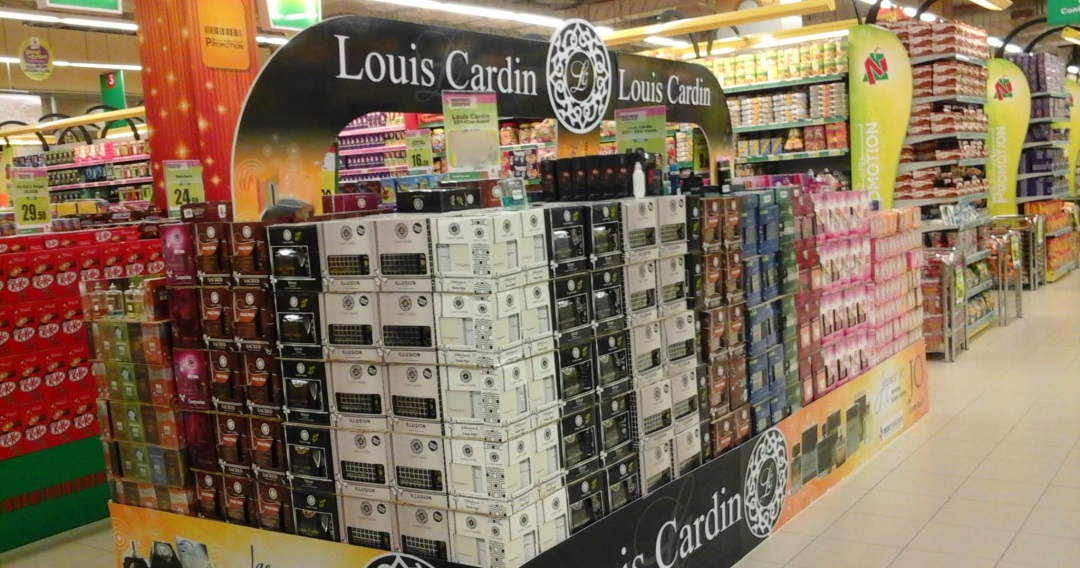 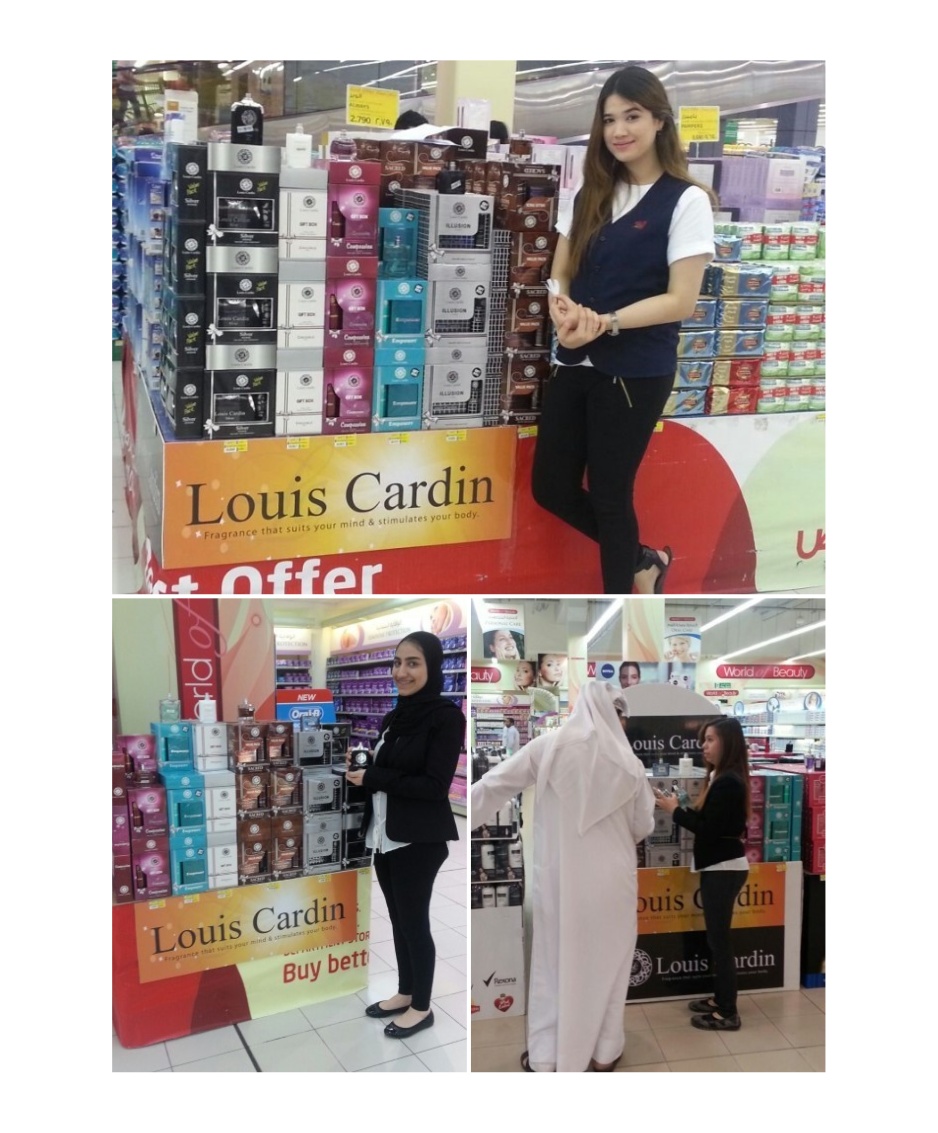 01-Aug-16
Footer Text
39
Shelf Talker
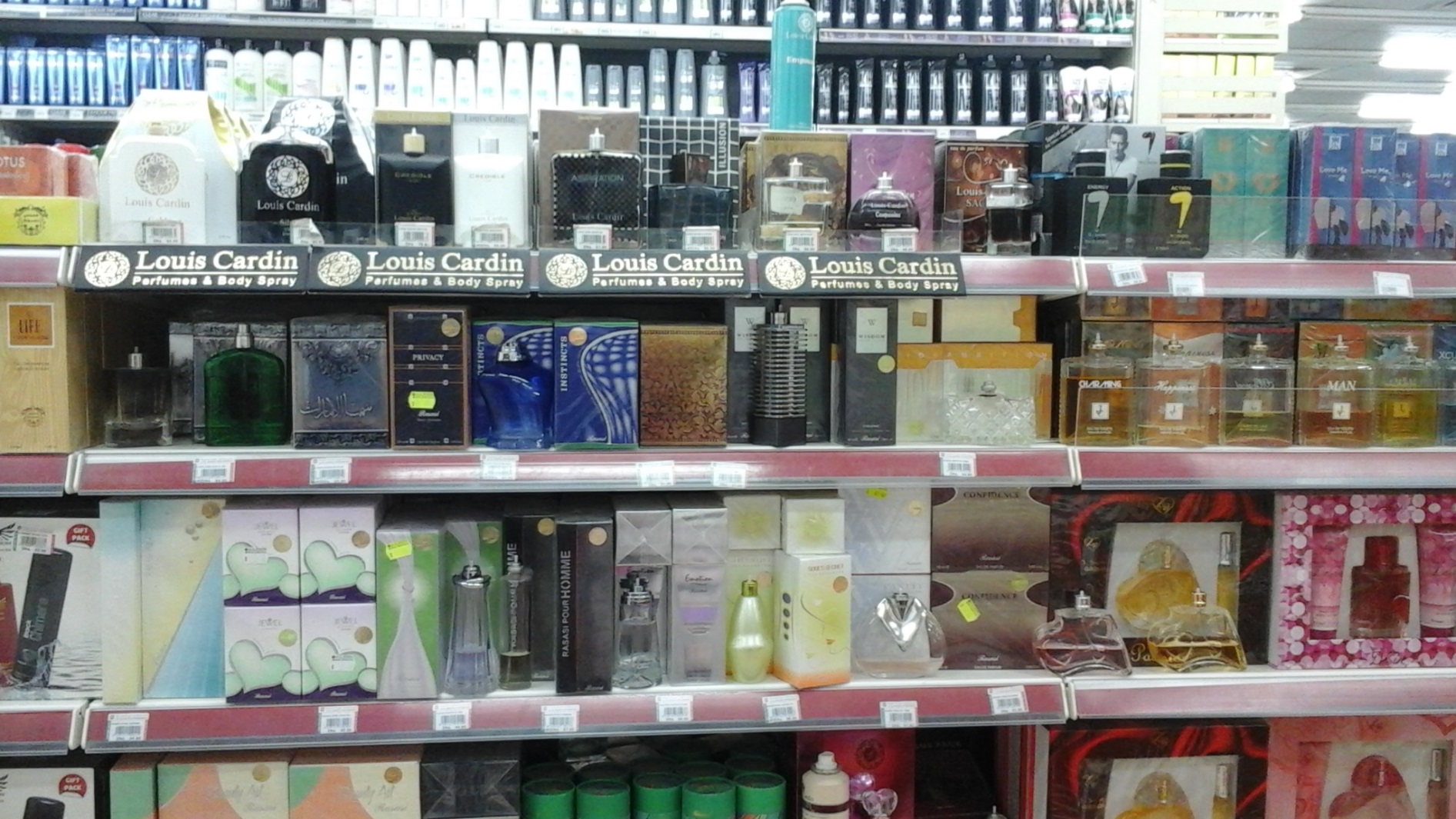 40
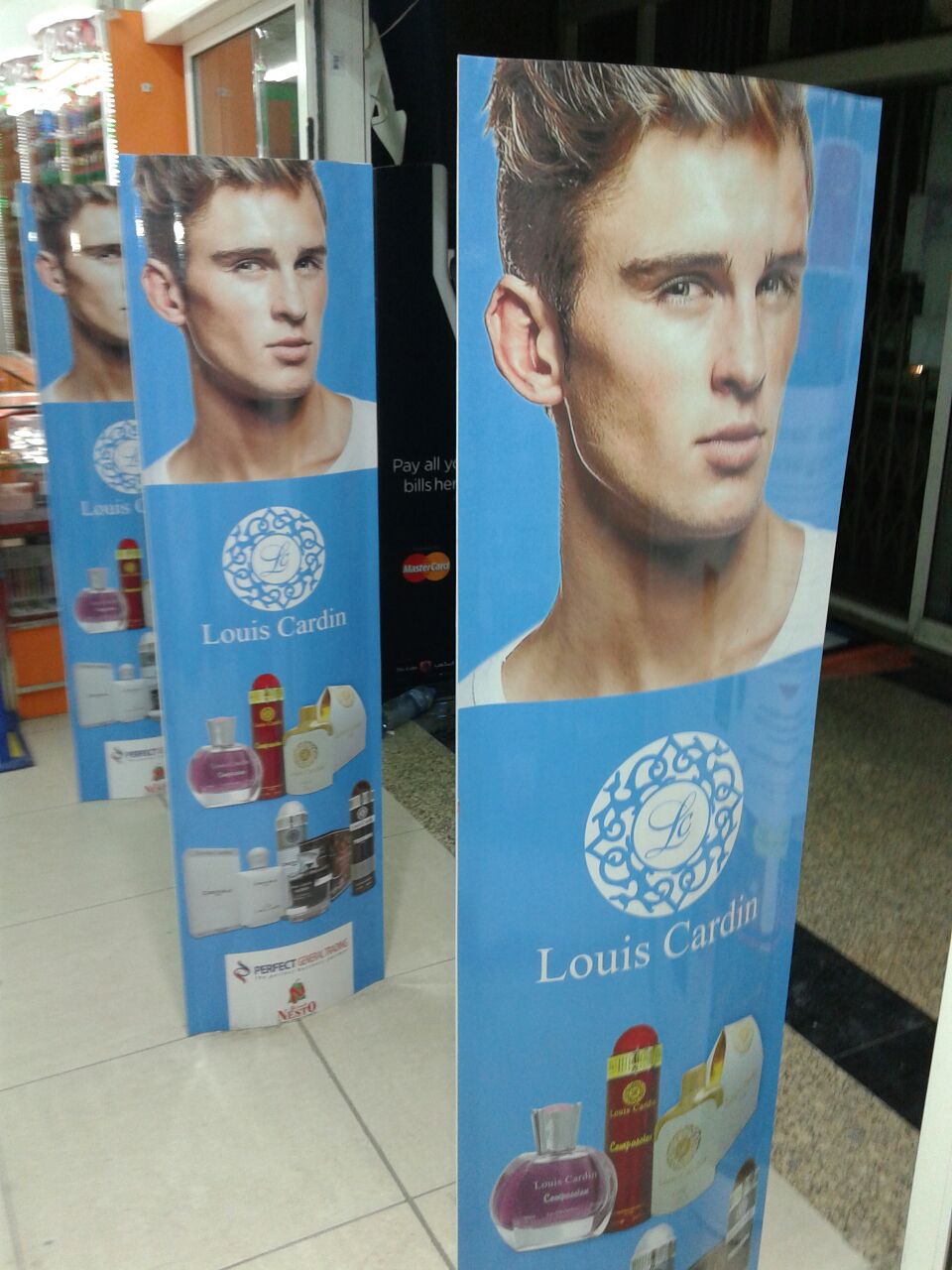 Counter Display
41
4 mtr Square Back To Back Floor Display
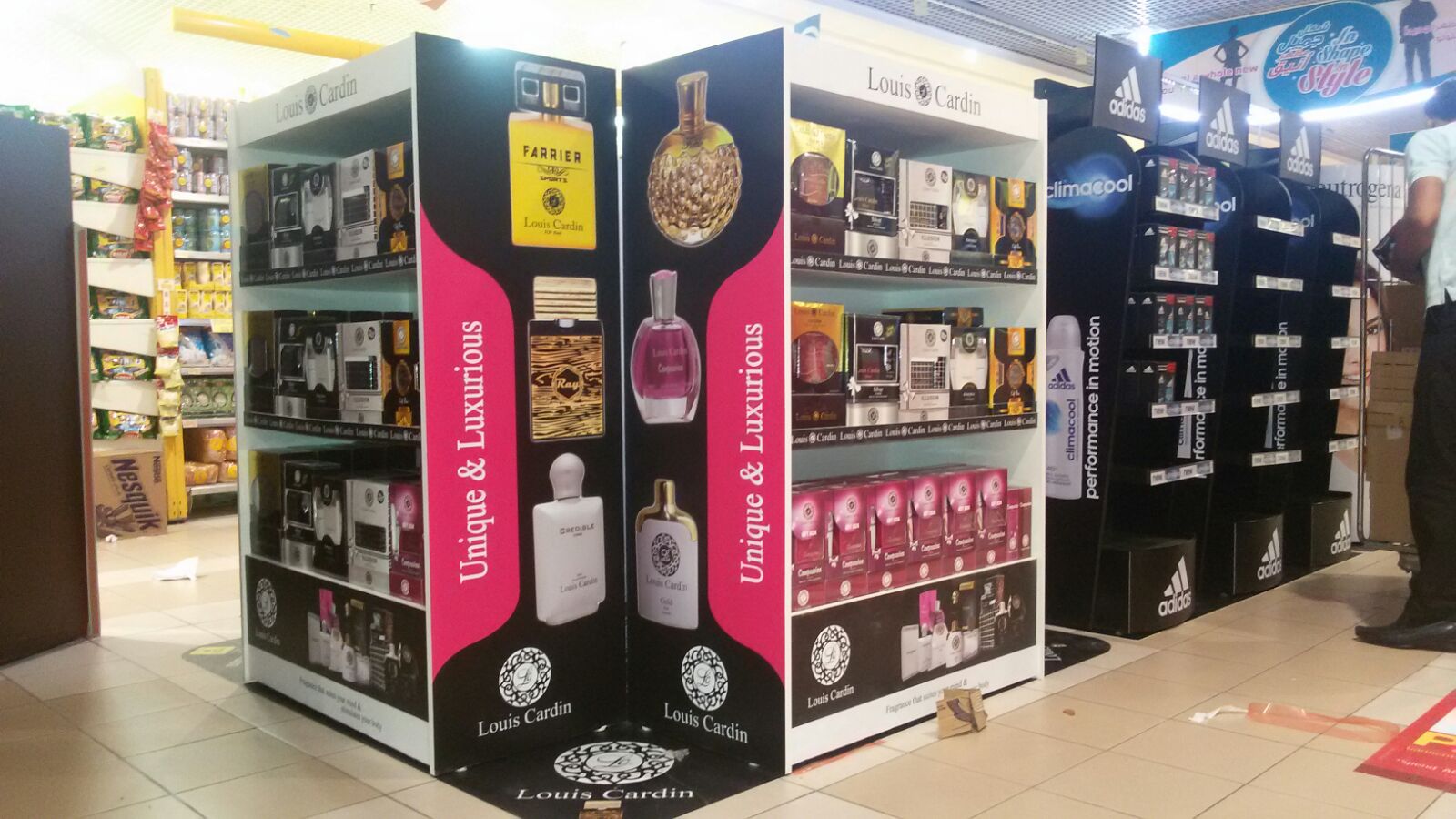 42
Retail Outlet Co-Branding
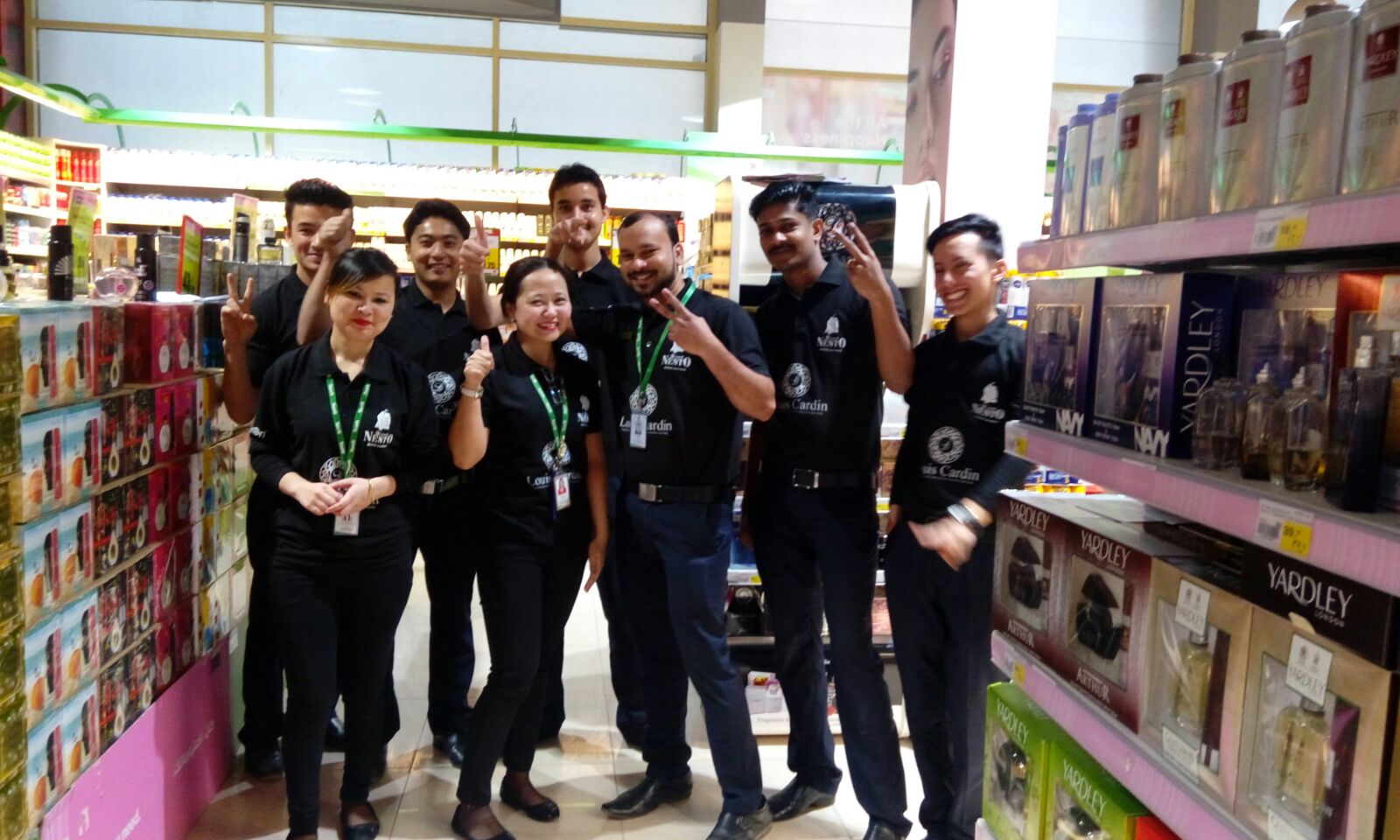 43
VAN Branding
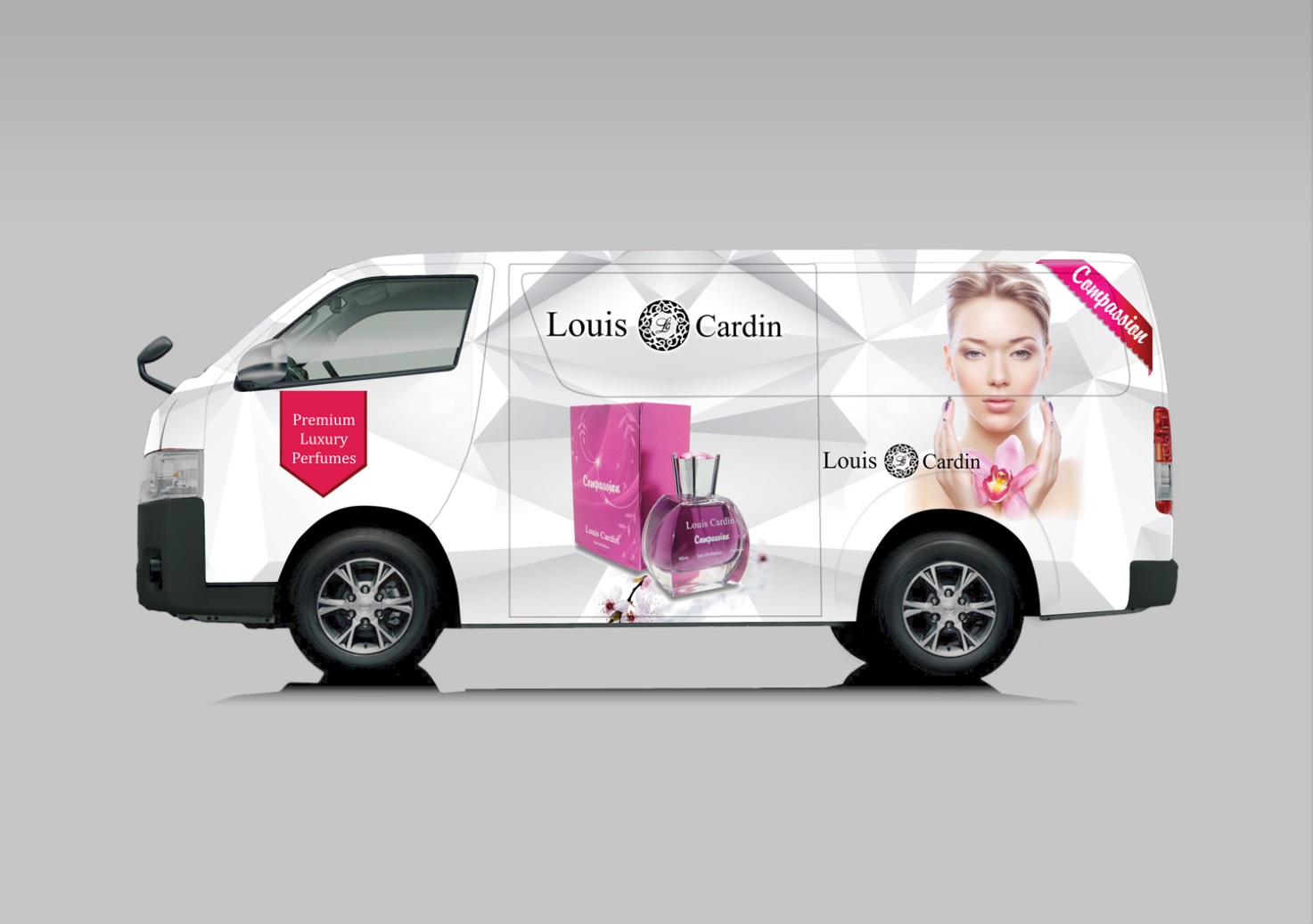 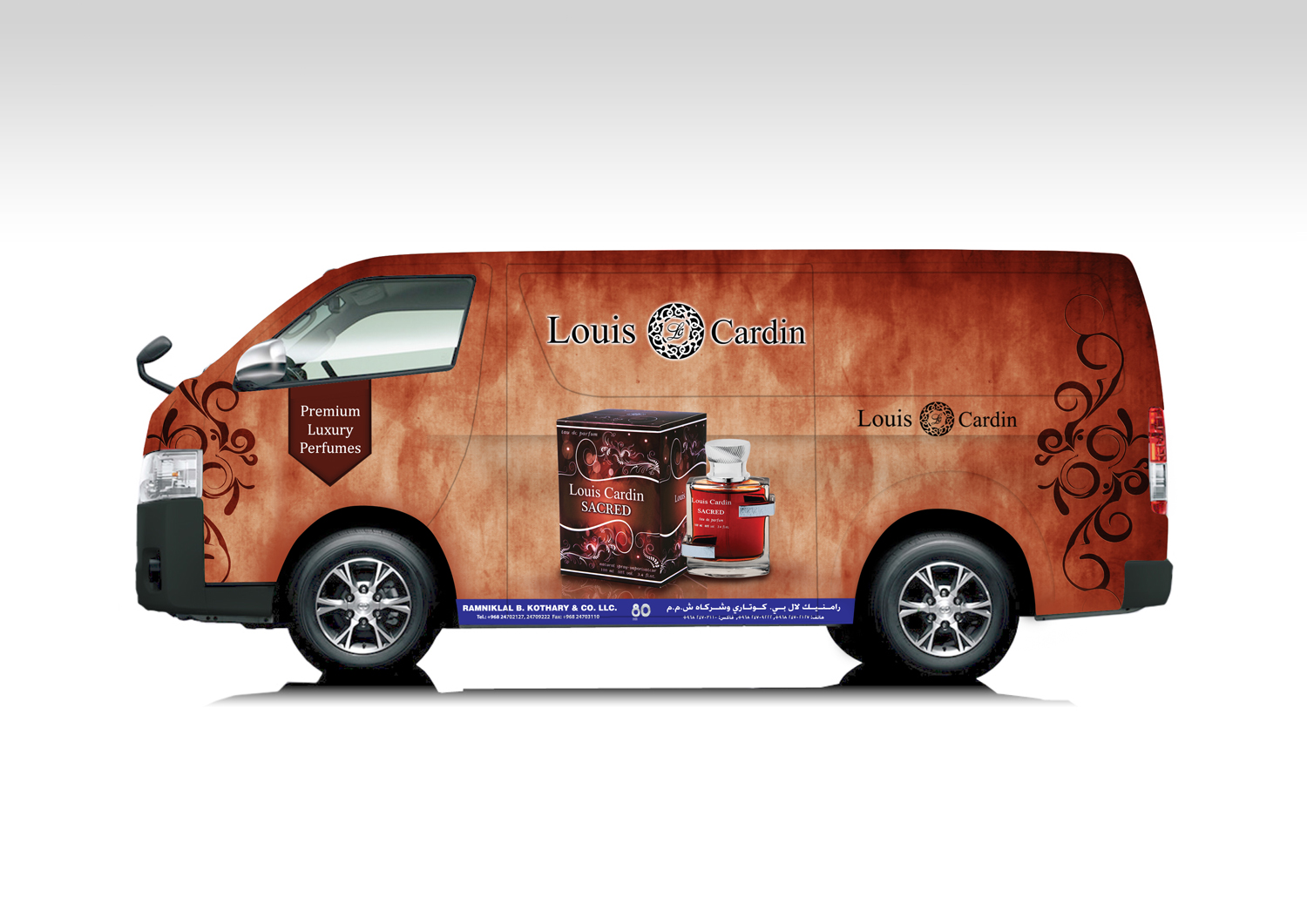 44
International Availability
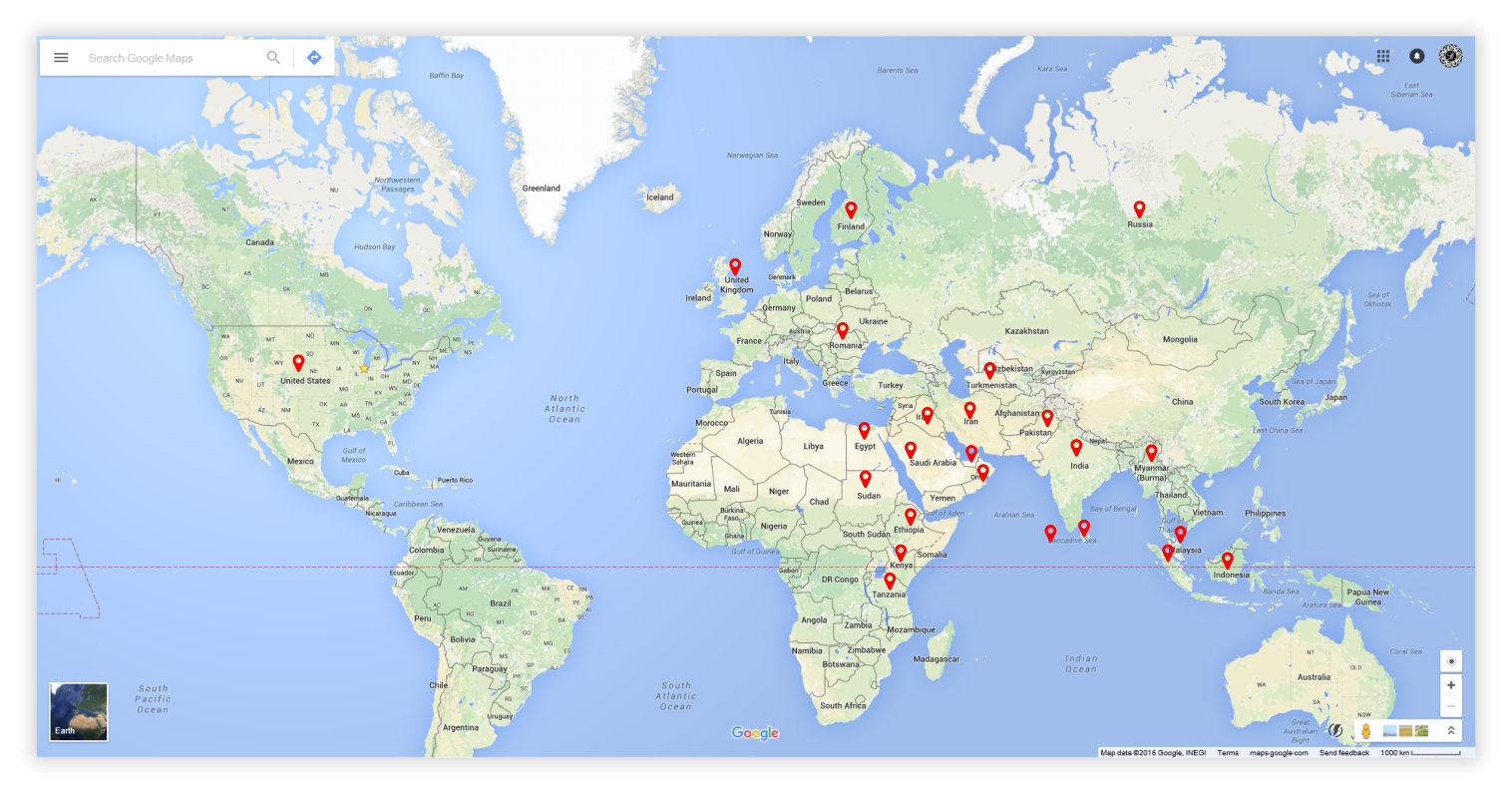 45
International Availability
46
In Store Promoters Training
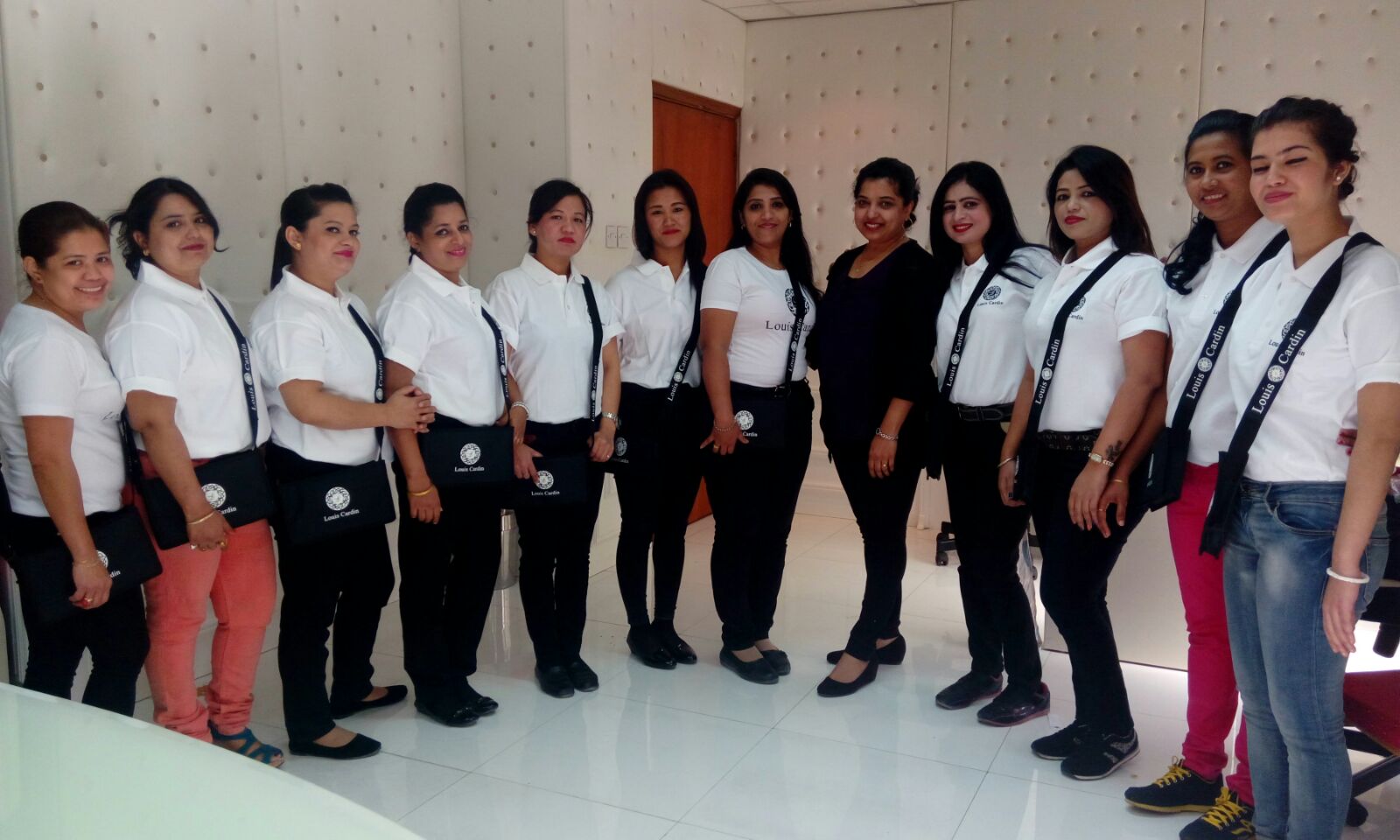 47
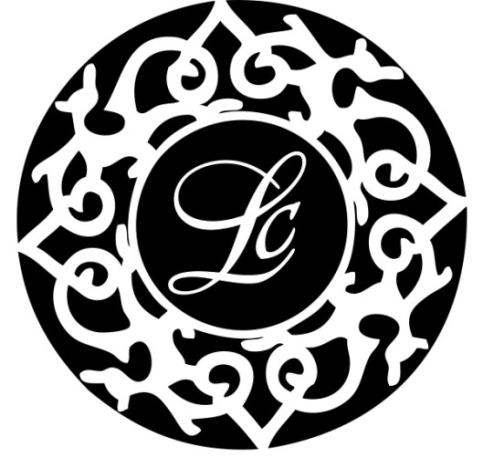 Louis Cardin
Fragrance that suites your mind and stimulates your body
Thank you !
Louis Cardin Watches & Perfumes – Dubai – United Arab Emirates

Louis Cardin Perfumes USA LLC – Chicago – United States of America
48